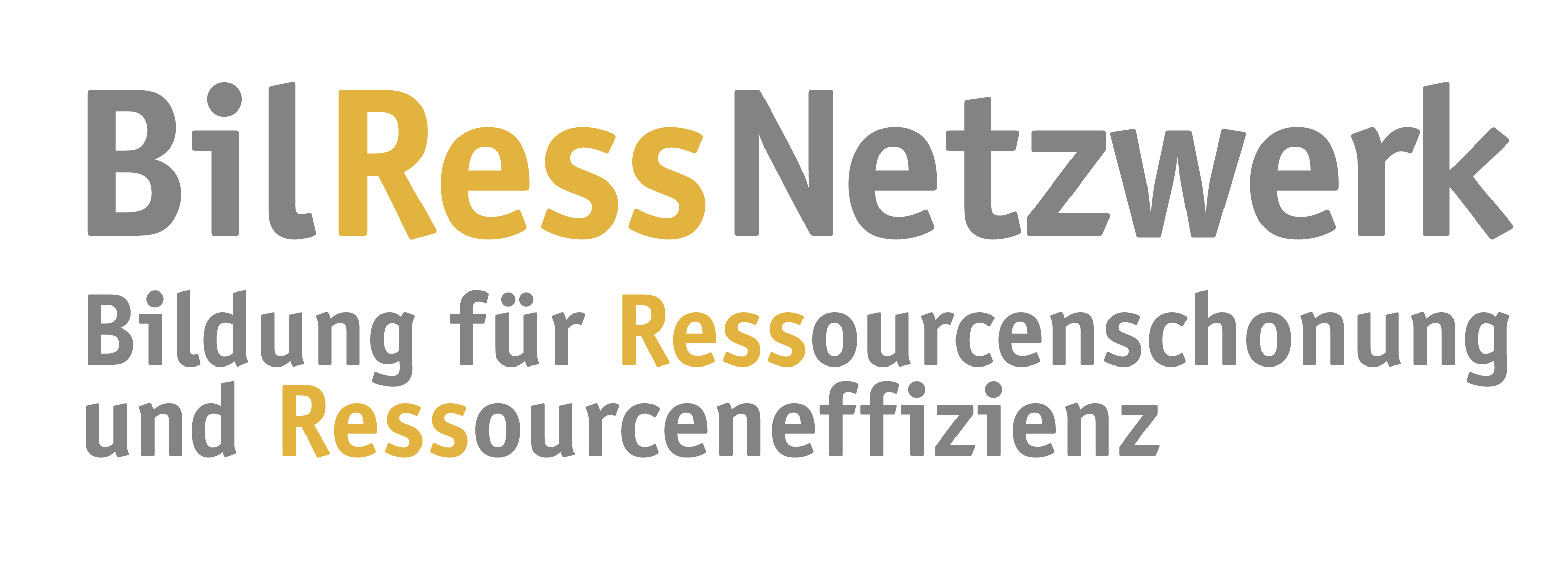 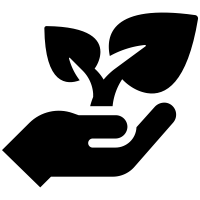 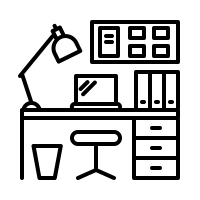 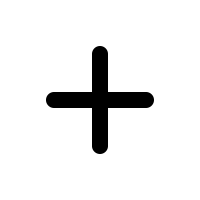 Das nachwachsende BüroWeiterbildungs- und Unterrichtsmaterialien zur Ressourcenschonung und Ressourceneffizienz auf Basis von ProgRess IIHandlungsfeld: Nachhaltige RohstoffversorgungGestaltungsaspekt: Stoffliche Nutzung nachwachsender Rohstoffe ausbauen
IZT - Institut für Zukunftsstudien und Technologiebewertung
gGmbH

Autor/-innen: 
Dr. Sarah Hackfort
s.hackfort@izt.de
Dr. Michael Scharp
m.scharp@izt.de 

Projektleitung
Dr. Michael Scharp
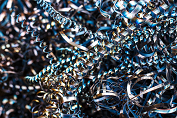 [Speaker Notes: Foliensatz 1 – Weiterbildung für Lehrende.

Hinweise:
Es gibt ein Word-Dokument „Unterrichtsreihe“ mit 
Sachanalyse, 
Rahmung des Unterrichts und 
Unterrichtsvorschlägen, sowie 
Materialanhang
Der erste Foliensatz ist die Einführung in das Programm ProgRess (Foliensatz I)
In dem zweiten Folien ist die Sachanalyse als Weiterbildung aufgearbeitet (Foliensatz II). 
Foliensatz III enthält die Rahmung des Unterrichts und Foliensatz IV die Unterrichtsvorschläge.
In der Sachanalyse sowie in der dazugehörigen Unterrichtsreihe wird exemplarisch diskutiert und aufgezeigt, wie das „nachwachsende Büro“ mit Ressourcenschonung und unserem Konsum zusammenhängt. 
Die Unterrichtsvorschläge zeigen Möglichkeiten auf, wie der Gestaltungsaspekt „die Stoffliche Nutzung nachwachsender Rohstoffe“ im Unterricht bearbeitet werden kann.]
Übersicht der Materialien
1. Word-Dokument:
Sachanalyse
Rahmung der Unterrichtsreihe
Unterrichtsvorschläge (Arbeitsblätter und Materialanhang)
2. Powerpoint-Dokument
Foliensatz I 	– Einführung ProgRess
Foliensatz II 	– Sachanalyse (Weiterbildung für Lehrende)
Foliensatz III – Rahmung der Unterrichtsreihe (Weiterbildung für Lehrende)
Foliensatz IV – Unterrichtsvorschläge (Unterrichtsmaterialien)
Das nachwachsende Büro
2
[Speaker Notes: Diese Folie dient als Übersicht über die vorliegenden Materialien.
Es gibt ein Word-Dokument „Unterrichtsreihe“ mit Sachanalyse, Rahmung des Unterrichts und Unterrichtsvorschlägen, sowie Materialanhang
Der erste Foliensatz ist die Einführung in das Programm ProgRess (Foliensatz I)
In dieser Präsentation ist die Sachanalyse als Weiterbildung aufgearbeitet (Foliensatz II). 
Foliensatz III enthält die Rahmung des Unterrichts und Foliensatz IV die Unterrichtsvorschläge.
In der Sachanalyse sowie in der dazugehörigen Unterrichtsreihe wird exemplarisch diskutiert und aufgezeigt, wie das „nachwachsende Büro“ mit Ressourcenschonung und unserem Konsum zusammenhängt. 
Die Unterrichtsvorschläge zeigen Möglichkeiten auf, wie der Gestaltungsaspekt „die Stoffliche Nutzung nachwachsender Rohstoffe“ im Unterricht bearbeitet werden kann.]
Grundlage:ProgRess II (2016)
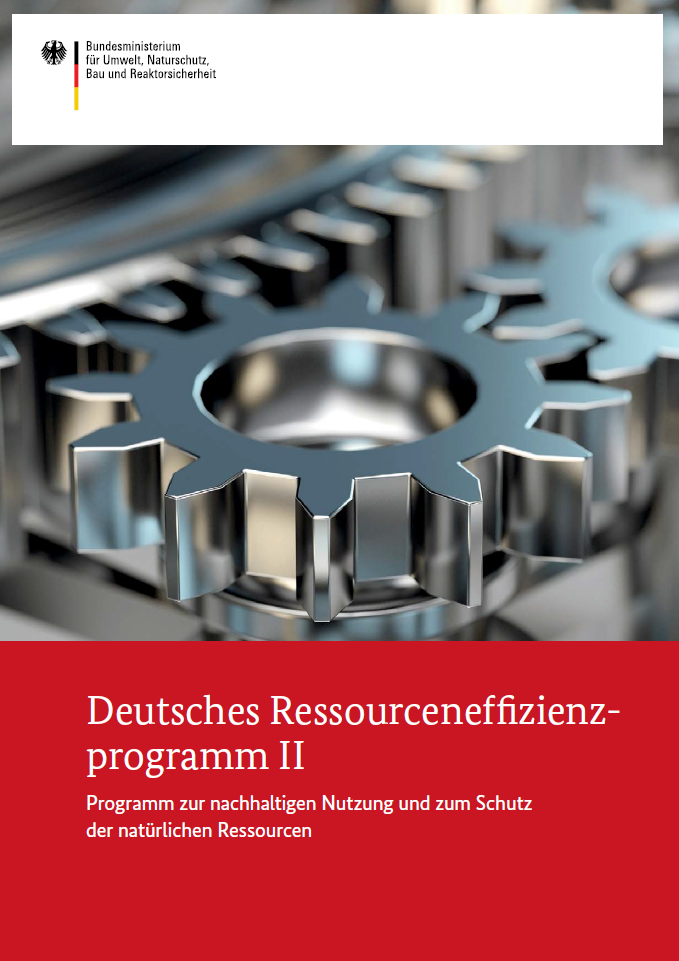 Das nachwachsende Büro
3
[Speaker Notes: Diese und die folgenden Folien dienen als Einstieg und liefern eine Einordnung des Themas in ProgRess II, (dem politischen Programm der Bundesregierung für die Ressourceneffizienz).
Mit dem Programm ProgRess soll Wirtschaft und Gesellschaft auf dem Weg zu einer ressourcenschonenden und ressourceneffizienten Lebens- und Wirtschaftsweise geführt werden unter Beachtung der Nachhaltigkeit.
Textquelle: BMUB 2016
Grundlage für eine Strategie der Ressourcenschonung und Ressourceneffizienz ist das ProgRess-Programm der Bundesregierung. Das Thema Ressourceneffizienz ist in den letzten Jahren sowohl in Deutschland als auch auf der Ebene der Europäischen Union immer mehr in den Fokus der politischen Diskussion gerückt. Es gewinnt auch international zunehmend an Bedeutung. So haben sich 2015 unter deutschem Vorsitz auch die Mitgliedstaaten der G7 des Themas angenommen, um über  Maßnahmen zur Verbesserung der Ressourceneffizienz zu beraten. Dazu wurde unter anderem die Gründung einer G7-Allianz für Ressourceneffizienz zum freiwilligen Wissensaustausch und zur Netzwerkbildung beschlossen. Die Bundesregierung stellt sich in diesem Zusammenhang ihrer Verantwortung. Bereits 2002 hat die sie in ihrer nationalen Nachhaltigkeitsstrategie das Ziel verankert, Deutschlands Rohstoffproduktivität bis 2020 gegenüber 1994 zu verdoppeln. 2012 folgte das Deutsche Ressourceneffizienzprogramm (ProgRess), das dazu beitragen soll, dieses Ziel der Nachhaltigkeitsstrategie zu erreichen. Dabei soll der Fokus des Programms aber nicht nur auf der Steigerung der Effizienz liegen, sondern auch darstellen, inwieweit der Einsatz von Rohstoffen, zum Beispiel in Umwelttechnologien, vielfach auch natürliche Ressourcen schützt. Die Bundesregierung hat mit ProgRess beschlossen, alle vier Jahre über die Entwicklung der Ressourceneffizienz in Deutschland zu berichten, die Fortschritte zu bewerten und das Ressourceneffizienzprogramm fortzuentwickeln. Mit ProgRess II liegt nun der erste dieser Fortschrittsberichte vor. ProgRess hat bislang die Steigerung der Ressourceneffizienz entlang der gesamten Wertschöpfungskette bei der Nutzung abiotischer und biotischer Rohstoffe betrachtet, nicht aber die damit verbundenen Aspekte der Energieeffizienz. Beide Bereiche, Materialeffizienz und Energieeffizienz, sind aber eng miteinander verflochten. Mit ProgRess II sollen deshalb, wo dies sinnvoll ist, verstärkt Energie- und Materialströme gemeinsam betrachtet werden, so dass sie sich gegenseitig unterstützen können. ProgRess II basiert weiter auf den vier Leitideen von ProgRess I:
Ökologische Notwendigkeiten mit ökonomischen Chancen, Innovationsorientierung und  sozialer Verantwortung verbinden
Globale Verantwortung als zentrale Orientierung unserer nationalen Ressourcenpolitik sehen
Wirtschafts- und Produktionsweisen in Deutschland schrittweise von Primärrohstoffen unabhängiger machen, die Kreislaufwirtschaft weiterentwickeln und ausbauen
Nachhaltige Ressourcennutzung durch gesellschaftliche Orientierung auf qualitatives Wachstum langfristig sichern.
Quelle (Text und Abbildung)
BUMUB 2016: Progress II. Online: http://www.bmub.bund.de/fileadmin/Daten_BMU/Pools/Broschueren/progress_ii_broschuere_bf.pdf]
Sachanalyse: RessourcenSystematik
Natürliche Ressourcen
Rohstoffe
Wasser
Luft
Fläche
Strömende Ressourcen
Boden
Lebende Organismen
Abiotische Rohstoffe
Biotische Rohstoffe
Fossile Energieträger
Erze
Industrie-mineralien
Bau-mineralien
Stoffliche Nutzung
Energetische Nutzung
Nahrung- &  Futtermittel
EnergetischeNutzung
StofflicheNutzung
Quelle: Eigene Abbildung nach BMUB 2016.
Das nachwachsende Büro
4
[Speaker Notes: ProgRess hat eine eigene Ressourcensystematik.
Zu den natürlichen Ressourcen gehören Wasser, Luft, Boden, Rohstoffe, Fläche, Strömende Ressourcen (Luft, Sonnenlicht, bewegtes Wasser) sowie lebende Organismen. 
Rohstoffe wiederum werden unterschieden in biotische, also erneuerbare, natürlich vorkommende Stoffe tierischer oder pflanzlicher Herkunft, z. B. Produkte aus der Land- oder Forstwirtschaft, einerseits und nicht-biotische oder abiotische Rohstoffen wie fossile Energieträger (Erdöl, Kohle) oder Erze, Industrie- und Baumineralien, andererseits. 
 
Quelle: 
BMUB 2016: ProgRess II – Das deutsche Programm für Ressourceneffizienz. Online: http://www.bmub.bund.de/themen/wirtschaft-produkte-ressourcen-tourismus/ressourceneffizienz/deutsches-ressourceneffizienzprogramm/progress-ii/]
Einordnung in ProgRessHandlungsfeld
Handlungsfeld 1 - 	Nachhaltige Rohstoffversorgung sichern
Handlungsfeld 2 - 	Ressourceneffizienz in der Produktion steigern 
Handlungsfeld 3 - 	Produkte und Konsum ressourcenschonender gestalten 
Handlungsfeld 4 -	Ressourceneffiziente Kreislaufwirtschaft ausbauen 
Handlungsfeld 5 -	Nachhaltiges Bauen und nachhaltige Stadtentwicklung 
Handlungsfeld 6 - 	Ressourceneffiziente Informations- und 								Kommunikationstechnik
Handlungsfeld 7 - 	Übergreifende Instrumente (u.a. BilRess und LehrRess)
Handlungsfeld 8 - 	Synergie zu anderen Politikfeldern erschließen und 			Zielkonflikte abbauen
Handlungsfeld 9 -	Ressourceneffizienzpolitik auf kommunaler und 				regionaler Ebene unterstützen 
Handlungsfeld 10 - 	Ressourcenpolitik auf internationaler und EU-Ebene stärken
Das nachwachsende Büro
5
[Speaker Notes: ProgRess umfasst 10 Handlungsfelder – die auf der Folie aufgeführt werden. In jedem der Handlungsfelder gibt es verschiedene Gestaltungsaspekte.
Ein Handlungsfeld ist die Sicherung einer nachhaltigen Rohstoffversorgung. Dieses Handlungsfeld wird in dieser Weiterbildung und der dazugehörigen Unterrichtseinheit behandelt.
In diesem Handlungsfeld wird das Ziel die stoffliche Nutzung nachwachsender Rohstoffe umweltverträglich auszubauen als ein Gestaltungsaspekt explizit aufgeführt. Die Entwicklung innovativer Ansätze zur nachhaltigen Nutzung nachwachsender Rohstoffe, wie z.B. neue Kunststoffe für Büromöbel, steht exemplarisch für das Ziel. 

Quelle
BMUB 2016: ProgRess I. Online: http://www.bmub.bund.de/service/publikationen/downloads/details/artikel/deutsches-ressourceneffizienzprogramm-progress/
BMUB 2012: ProgRess II. Online: http://www.bmub.bund.de/fileadmin/Daten_BMU/Pools/Broschueren/progress_ii_broschuere_bf.pdf]
Einordnung in ProgRess Gestaltungsaspekt
Handlungsfeld 1 - Nachhaltige Rohstoffversorgung sichern
1.1	Mineralische und fossile Rohstoffe umweltfreundlicher gewinnen
1.2	Umwelt-, Sozial- und Transparenzstandards im Rohstoffsektor international 	stärken und nachhaltigere Lieferketten schaffen
1.3	Ökologische Grenzen und soziale Nachteile bei der Bewertung der 	Rohstoffverfügbarkeit berücksichtigen
1.4	Abhängigkeit von kritischen Rohstoffen durch Substitution reduzieren
1.5 	Stoffliche Nutzung nachwachsender Rohstoffe umweltverträglich ausbauen
1.6	Verbreiterung der Rohstoffbasis durch stoffliche Nutzung von CO2
Das nachwachsende Büro
6
[Speaker Notes: Ein Handlungsfeld ist die Sicherung einer nachhaltigen Rohstoffversorgung. 
Dieses Handlungsfeld ist – wie die Folie zeigt, mit verschiedenen Gestaltungsaspekten unterlegt. 
Einer dieser Gestaltungsaspekte ist die „Stoffliche Nutzung nachwachsender Rohstoffe umweltverträglich ausbauen. 
Dieser Gestaltungsaspekt wird in dieser Weiterbildung und der dazugehörigen Unterrichtseinheit behandelt am Beispiel des „Nachwachsenden Büros“. 
Die Entwicklung innovativer Ansätze zur nachhaltigen Nutzung nachwachsender Rohstoffe, wie z.B. neue Kunststoffe für Büromöbel, steht exemplarisch für das Ziel. 

Quelle
Bundesregierung (2016): Progress II. Online: http://www.bmub.bund.de/fileadmin/Daten_BMU/Pools/Broschueren/progress_ii_broschuere_bf.pdf]
Auftraggeber
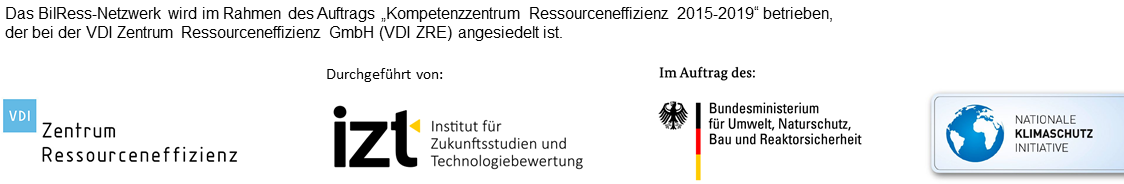 VDI Zentrum Ressourceneffizienz GmbH 
Bertolt-Brecht-Platz 3, 10117 Berlin
Dr. Michael Scharp
IZT - Institut für Zukunftsstudien und Technologiebewertung gGmbH
Schopenhauerstr. 26, 14129 Berlin
m.scharp@izt.de
Prof. Holger Rohn
Projektleitung, BilRess-Büro Friedberg
IZT – Institut für Zukunftsstudien und Technologiebewertung gGmbH
Alte Bahnhofstraße 13, 61169 Friedberg
h.rohn@izt.de
Das nachwachsende Büro
7
[Speaker Notes: Impressum zu der Unterrichtseinheit.]
Vielen Dank für Ihre Aufmerksamkeit 
Kontakt
IZT - Institut für Zukunftsstudien und Technologiebewertung gemeinnützige GmbH
Schopenhauerstr. 26 · 14129 Berlin Tel. +49 (0) 30 80 30 88-0 

Dr. Michael Scharp 
E-Mail: m.scharp@izt.de Tel. +49 (0) 30 80 30 88-14
Das BilRess-Netzwerkteam
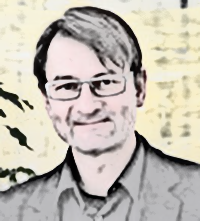 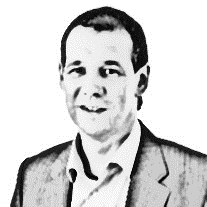 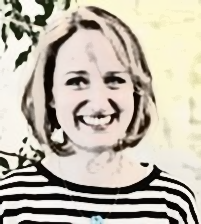 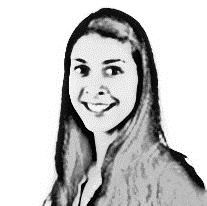 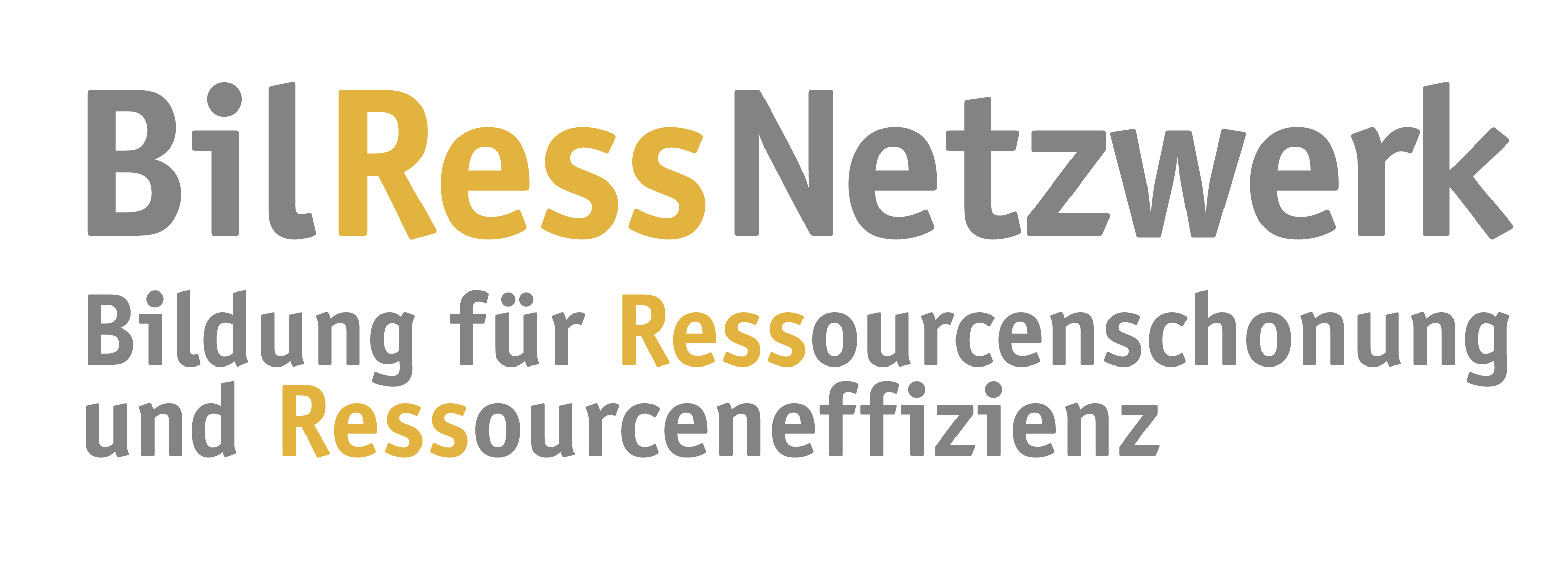 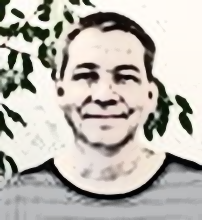 [Speaker Notes: Die Folie zeigt das BilRess-Netzwerkteam.
Obere Reihe: Dr. Michael Scharp, Angelika Wilhelm-Rechmann (PhD) und Stefan Kunterding 
Untere Reihe: Holger Rohn undJaya Bowry]
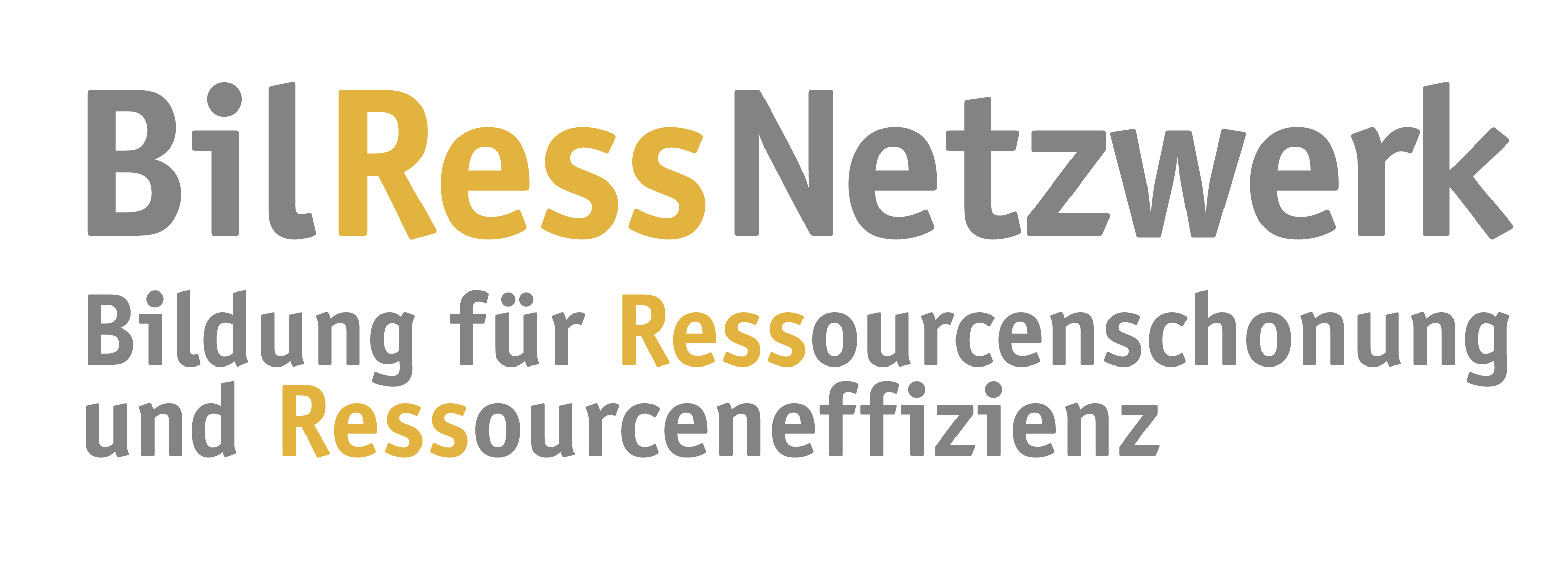 Das nachwachsende BüroFoliensatz IISachanalyse (Weiterbildung für Lehrende)
IZT Institut für Zukunftsstudien und Technologiebewertung
gGmbH

Autor/-innen: 
Dr. Sarah Hackfort
s.hackfort@izt.de
Dr. Michael Scharp
m.scharp@izt.de 

Projektleitung
Dr. Michael Scharp
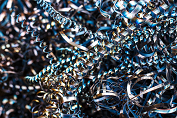 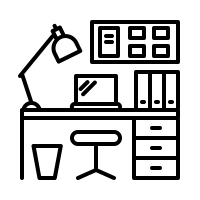 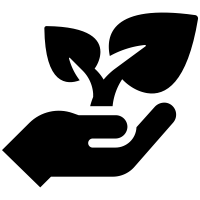 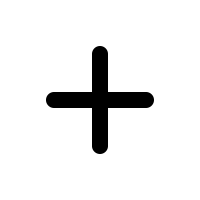 [Speaker Notes: Foliensatz II – Weiterbildung für Lehrende]
Inhalte der PräsentationSachanalyse
Themenbeschreibung	
Ausführliche Beschreibung des Sachverhalts	
Daten und Fakten zur Ressourcennutzung
Definitionen & Anwendungen nachwachsender Rohstoffe
Vor- und Nachteile der Nutzung von NaWaRo
Handlungsoptionen 
Das nachwachsende Büro
Das nachwachsende Büro
10
[Speaker Notes: Diese Folie zeigt den Inhalt dieser Weiterbildung.]
Sachanalyse: RessourcenSystematik
Natürliche Ressourcen
Rohstoffe
Wasser
Luft
Fläche
Strömende Ressourcen
Boden
Lebende Organismen
Abiotische Rohstoffe
Biotische Rohstoffe
Fossile Energieträger
Erze
Industrie-mineralien
Bau-mineralien
Stoffliche Nutzung
Energetische Nutzung
Nahrung- &  Futtermittel
EnergetischeNutzung
StofflicheNutzung
Quelle: Eigene Abbildung nach BMUB 2016.
Das nachwachsende Büro
11
[Speaker Notes: ProgRess hat eine eigene Ressourcensystematik.
Zu den natürlichen Ressourcen gehören Wasser, Luft, Boden, Rohstoffe, Fläche, Strömende Ressourcen (Luft, Sonnenlicht, bewegtes Wasser) sowie lebende Organismen. 
Die Rohstoffe untergliedern sich in abiotische und biotische Rohstoffe.
Diese Systematik aus dem ProgRess-Programm soll zu den biotischen Rohstoffe hinführen
Die Abbildung zeigt, nach welcher Systematik die natürlichen Ressourcen in der Ressourceneffizienzstrategie des Bundesumweltministeriums ProgRess II (BMUB 2016) klassifiziert werden
Frage: Wie werden Ressourcen und Rohstoffe klassifiziert? 
Die biologische Vielfalt, Wasser, Boden, Luft oder Rohstoffe gehören zu den natürlichen Ressourcen. Rohstoffe wiederum werden unterschieden in biotische, also erneuerbare, natürlich vorkommende Stoffe tierischer oder pflanzlicher Herkunft, z. B. Produkte aus der Land- oder Forstwirtschaft, einerseits und nicht-biotische oder abiotische Rohstoffen wie fossile Energieträger (Erdöl, Kohle) oder Erze, Industrie- und Baumineralien, andererseits. 
Die hier thematisierten nachwachsenden Rohstoffe gehören zu den biotischen Rohstoffen. 
Quelle: 
BMUB 2016: ProgRess II – Das deutsche Programm für Ressourceneffizienz. Online: http://www.bmub.bund.de/themen/wirtschaft-produkte-ressourcen-tourismus/ressourceneffizienz/deutsches-ressourceneffizienzprogramm/progress-ii/]
Sachanalyse: RessourcenDefinitionen NaWaRo
„Unter nachwachsenden Rohstoffen‘ wird die in Land- und Forstwirtschaft erzeugte Biomasse verstanden, die stofflich und energetisch in verschiedener Weise nutzbar ist. Ausgenommen davon sind Nahrungs- und Futtermittel. Biomasse wird stofflich für die (industrielle) Produktion von Gütern genutzt.“ (VDI ZRE 2016: 10)
Das nachwachsende Büro
12
[Speaker Notes: Die Folie liefert eine Definition für NaWaRo 
Was sind nachwachsende Rohstoffe genau?
Vertiefend: Zum Verhältnis von nachwachsenden und biotischen Rohstoffen: 
„Der Begriff biotische Rohstoffe wird wie folgt definiert: Rohstoff, der aus Lebewesen (Pflanzen, Tieren) stammt und nicht in einen fossilen Rohstoff umgewandelt wurde. Wird häufig synonym zu nachwachsendem Rohstoff verwendet. In der wissenschaftlichen Definition werden unter „Biomasse“ sämtliche Stoffe organischer Herkunft verstanden, die nicht fossilen Ursprungs sind (Kaltschmitt et al, 2009). Biomasse beinhaltet damit die in der Natur lebende Phyto- und Zoomasse (Pflanzen und Tiere), die daraus resultierenden Rückstände (z.B. tierische Exkremente), abgestorbene (aber noch nicht fossile) Phyto- und Zoomasse (z.B. Stroh) sowie im weiteren Sinne alle Stoffe, die beispielsweise durch eine technische Umwandlung und/oder eine stoffliche Nutzung entstanden sind bzw. anfallen (z.B. Schlachthofabfälle, organischer Hausmüll) (Raschka, 2012).“ (UBA 2016d)

Quelle:  
VDI Zentrum Ressourceneffizienz (2016): Ressourceneffizienz biobasierter Materialien im verarbeitenden Gewerbe. VDI ZRE Publikationen: Kurzanalyse Nr. 15.]
Sachanalyse: RessourcenNaWaRo Endprodukte
Quelle: Eigene Abbildung nach Langer 2007.
Das nachwachsende Büro
13
[Speaker Notes: Die Nutzungsmöglichkeiten nachwachsender Rohstoffe sind vielfältig. Hier sehen sie einige Beispiel: u.a.
Bäume und Sträucher, die zu Holzprodukten oder Zellstoff verarbeitet werden, 
Hanf, Flachs und weitere Naturfasern, deren Öl oder Fasern für Zellstoff oder Dämmmaterial genutzt wird,
Öllein für Lacke und Linoleum als Bodenbelag,
Samen und Kerne zur Herstellung von Pflanzenölen,
Pflanzen für die Gewinnung von Farbstoffen oder ätherischen Ölen, 
stärkehaltige Früchte zur Produktion von Papier, Verpackungen oder Textilien.

Quelle: 
Eigene Abbildung nach Langer, Marko (2007): Der Anbau nachwachsender Rohstoffe in Sachsen- Anhalt und Thüringen, VDM Verlag Dr. Müller.]
Sachanalyse: RessourcenNaWaRo in Deutschland
Quelle: Fachagentur nachwachsende Rohstoffe e.V. 2015.
Das nachwachsende Büro
14
[Speaker Notes: Die Folie zeigt die Entwicklung der NaWaRo in Deutschland
Der Anbau nachwachsender Rohstoffe insgesamt hat in Deutschland seit 2000 stark zugenommen. Die Abbildung zeigt den absoluten Anstieg der Anbauflächen für nachwachsende Rohstoffe in Hektar von 2005 bis 2015. 
Diese Zunahme ist vor allem auf die Nutzung im energetischen Bereich zurückzuführen, also durch die verstärkte Nutzung von Bioenergie. 
Die Grafik zeigt zudem, wie sich die Gesamtanbaufläche in Industriepflanzen und in Energiepflanzen aufteilt. 
Es wird deutlich, dass die energetische Nutzung mit 2.204.000 Hektar deutlich überwiegt (v.a. Biogas, Biodiesel, Bioethanol), gegenüber der Anbaufläche von 268.000 Hektar für die stoffliche Nutzung (v.a. Industriestärke und Ölpflanzen). 
Insgesamt zeigt ein Blick auf die Entwicklung von Agrarflächen in Deutschland über die letzten Jahrzehnte, dass die stoffliche Nutzung Anfang der 1990er Jahre die energetische quantitativ noch übertraf. Durch entsprechende Förderinstrumente für die energetische Nutzung hat sich diese Fläche jedoch inzwischen verzehnfacht, während die stoffliche Nutzung stagnierte oder sogar sank (Carus et al. 2014: 29). 
Im stofflichen Bereich, also für die Nutzung in der Industrie etwa zur Herstellung von Verpackungen, liegen also noch deutliche Potenziale. 
Quelle: 
Fachagentur nachwachsende Rohstoffe e.V. (2015); Online: https://mediathek.fnr.de/grafiken/pressegrafiken/anbauflache-fur-nachwachsende-rohstoffe.html]
Sachanalyse: RessourcenBiomasse in Deutschland
Quelle: Eigene Darstellung nach Jering et al. 2013.
Das nachwachsende Büro
15
[Speaker Notes: Die Abbildung zeigt, dass es globale anders aussieht als in Deutschland
der größte Teil der weltweit produzierten Biomasse von ca. 13 Milliarden Tonnen (in 2013) mit 58% werden für die Produktion von Futtermitteln für die Tierhaltung angebaut. 
Danach folgen mit deutlichem Abstand 15% für Nahrungsmittel, 11% für die stoffliche Nutzung, 10% ist Holz für die energetische Nutzung, 3,3% sind nachwachsende Rohstoffe für die stoffliche und nur 2,7% für die energetische Nutzung. 

Quelle: 
Eigene Darstellung nach Jering, Almut; Anne Klatt, Jan Seven, Knut Ehlers, Jens Günther, Andreas Ostermeier, Lars Mönch (2013): Globale Landflächen und Biomasse nachhaltig und ressourcenschonend nutzen.  Umweltbundesamt: Dessau Roßlau.]
Sachanalyse: RessourcenGlobale Rohstoffentnahme
Milliarden Tonnen
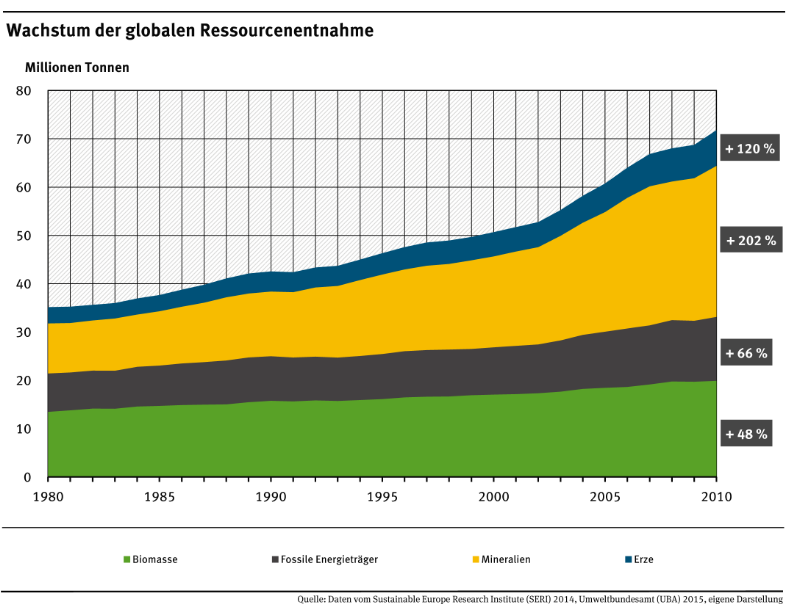 Erze
+ 120%
Mineralien
+ 202 %
Fossile 
Energieträger
+ 66 %
Biomasse
+ 48%
Quelle: UBA 2016
Das nachwachsende Büro
16
[Speaker Notes: Die Folie zeigt die globale Rohstoffentnahme für die Ressourcen Biomasse, fossile Energieträger, Mineralien und Erze.
Insgesamt hat sich die globale Ressourcenentnahme seit den 1980er Jahren nahezu verdoppelt. 
Der Anstieg der Biomasseentnahme liegt bei 49%. Es ist davon auszugehen, dass dieser Anteil noch weiter steigen wird. Die stoffliche Nutzung nachwachsender Rohstoffe in verschiedenen Anwendungsgebieten auszubauen, birgt große Chancen für Klimaschutz und Ressourcenschonung. Sie bietet eine Möglichkeit zur Abkehr von der Nutzung endlicher fossiler Rohstoffe. Allerdings wird es geeignete politische Rahmenbedingungen brauchen, um die notwendige Steigerung der Biomasseproduktion umwelt- und sozialverträglich zu gestalten. Denn die Flächen stehen nicht mehr für andere Nutzungszwecke wie den Nahrungsmittelanbau zur Verfügung. 
Quellen: 
SERI Sustainable Europe Research Institute 2012. zitiert nach Ecosense (2012); Herausforderung Ressourceneffizienz, S. 9.  Online: http://www.econsense.de/sites/all/files/edition%20econsense%20-%20Herausforderung%20Ressourceneffizienz.pdf
UBA (2016). Die Nutzung der natürlichen Ressourcen. Bericht für Deutschland 2016.
Umweltbundesamt (2016): Die Nutzung natürlicher Ressourcen. Bericht für Deutschland 2016. Dessau-Rosslau, online: http://www.umweltbundesamt.de/sites/default/files/medien/376/publikationen/die_nutzung_natuerlicher_ressourcen.pdf
Rohstoffe als Ressource. Maßnahmen der Ressourceneffizienzpolitik. Online: http://www.umweltbundesamt.de/daten/rohstoffe-als-ressource/massnahmen-der-ressourceneffizienzpolitik]
Sachanalyse: RessourcenKonsum (2014)
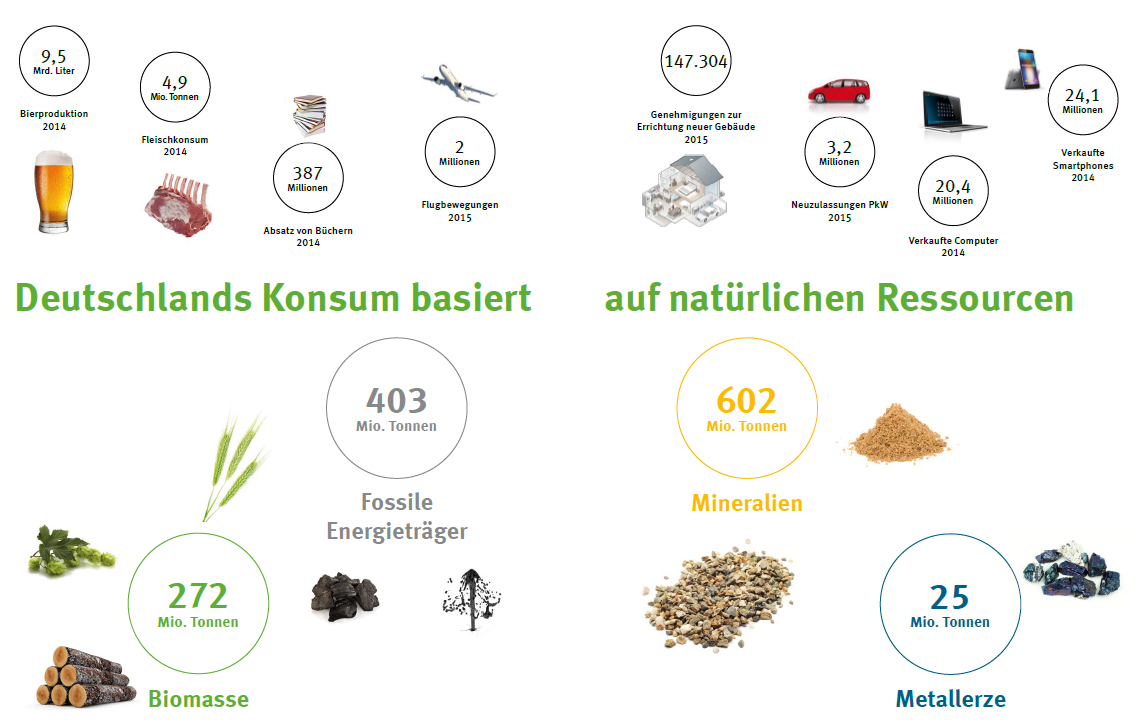 Quelle: UBA 2016
Das nachwachsende Büro
17
[Speaker Notes: Die Folie stellt exemplarisch die Menge verbrauchter Konsumgüter dem Verbrauch natürlicher Ressourcen gegenüber
Dieser Konsum ist bei vielen Gütern gleichbleibend auf hohem Niveau, einige Bereiche wachsen: Flugreisen, Smartphones
Schon heute basiert ein erheblicher Teil unserer konsumierten Produkte in Deutschland auf Biomasse. 
Besonders bedeutsam ist, dass bereits allein für 2014 272 Mio. Tonnen Biomasse für Produktion und Bereitstellung Produkte benötigt wurden, und die Tendenz ist steigend.
Für Konsumgüter wie Bier, Autos oder digitale Endgeräte werden zwar vor allem abiotische Rohstoffe benötigt:
So wurden im Jahr 2014 403 Mio. Tonnen fossile Energieträger und 602 Mio. Tonnen Mineralien für die Produktion und Bereitstellung von deutschen Konsumartikeln und Dienstleistungen aufgewendet. 
Biomasse stellte hier mit insgesamt 272 Mio. Tonnen den dritt-wichtigsten Rohstoff dar.
Derzeit wird der größte Teil der dafür benötigten Biomasse für Deutschland importiert. So wurden etwa in der chemischen Industrie in Deutschland (im Jahr 2013) 2,7 Mio. t nachwachsende Rohstoffe eingesetzt, davon wurden ca. 60% importiert (VCI 2015). 
Quelle: 
Umweltbundesamt (2016): Die Nutzung natürlicher Ressourcen. Bericht für Deutschland 2016. S.4,online: http://www.umweltbundesamt.de/sites/default/files/medien/376/publikationen/die_nutzung_natuerlicher_ressourcen.pdf]
Sachanalyse: Ressourcen Bioökonomie und NaWaRo
„Die Bioökonomie ist die wissensbasierte Erzeugung und Nutzung biologischer Ressourcen, um Produkte, Verfahren und Dienstleistungen in allen wirtschaftlichen Sektoren im Rahmen eines zukunftsfähigen Wirtschaftssystems bereitzustellen.“ (Bioökonomierat 2015)
Die Umstellung der gesamten Wirtschaftskreisläufe auf biotische bzw. biobasierte Rohstoffe (auch diskutiert unter dem Stichwort Bioökonomie) bietet große Chancen für Nachhaltigkeit und Ressourcenschonung
Das nachwachsende Büro
18
[Speaker Notes: Einführung und Erläuterung „Bioökonomie“ als übergeordnetem Begriff der Nutzung NaWaRo 
Die Nutzung nachwachsender Rohstoffe gehört neben der Steigerung der Effizienz in der Rohstoffnutzung sowie der Erhöhung der Transparenz in den Wertschöpfungsketten zu den zentralen Elementen einer nachhaltigen Rohstoffversorgung (BMUB 2016: 15 ff.) 
In der verstärkte Nutzung dieser nachwachsenden Rohstoffe -  auch diskutiert unter dem Stichwort Bioökonomie - liegen große Chancen für eine nachhaltige Wirtschaftsweise für ein post-fossiles Zeitalter. 
Quellen: 
Bioökonomierat Online: Was ist Bioökonomie? online: http://biooekonomierat.de/biooekonomie/
Bioökonomie-Strategie des BMBF, online: https://www.bmbf.de/de/biooekonomie-neue-konzepte-zur-nutzung-natuerlicher-ressourcen-726.html]
Sachanalyse: RessourcenVor- und Nachteile NaWaRo
Das nachwachsende Büro
19
[Speaker Notes: Diese Folie zeigt Vorteile und Nachteile der verstärkten Nutzung von NaWaRo 
Erläuterung Vorteile
Mit der stofflichen Nutzung von Biomasse werden weniger fossile Rohstoffe für die industrielle Produktion notwendig.
es werden biobasierte Strukturen gefördert, also z. B. Bioraffinerien, die Biomasse verarbeiten oder der Aufbau von weiteren Nutzungskaskaden in den Produktionsprozessen etc.
Degradierte oder aufgrund von Schadstoffbelastung stillgelegte Flächen können gezielt für den Anbau von Biomasse genutzt werden.
Es entstehen ggf. neue Arbeitsplätze in der Landwirtschaft, insbesondere bei der Nutzung von Bioenergie.
Regionale Kreisläufe werden durch den Anbau der Biomasse gestärkt. 
Erläuterung Nachteile: 
Durch den Anbau von Biomasse für die industrielle Nutzung entsteht eine Flächenkonkurrenz, da die Flächen nicht mehr anderweitig zur Verfügung stehen z. B. für Nahrungsmittelpflanzen oder auch für den Naturschutz.
Biomasse wird häufig in Monokulturen angebaut, die den Pestizideinsatz begünstigen, mit deutlich negativen Effekten für die Biodiversität.
Durch den niedrigen Preis für fossile Rohstoffe sind die biobasierten Rohstoffe bisher nicht konkurrenzfähig und bedürfen noch der Subventionierung.
Bisher gibt es keine verbindlichen Nachhaltigkeitsstandard für den Anbau, die Verarbeitung oder den Import von Biomasse.
Quelle: 
Langer, Marko (2007): Der Anbau nachwachsender Rohstoffe in Sachsen- Anhalt und Thüringen, VDM Verlag Dr. Müller.]
Sachanalyse: RessourcenKaskadennutzung
Stoffliche Nutzung eines Produkts so lange, so häufig und so effizient wie möglich
Erst am Ende des Produktlebenszyklus energetische Verwertung
Von höheren Wertschöpfungsniveaus in tiefere Niveaus
Steigerung der Rohstoffproduktivität
Das nachwachsende Büro
20
[Speaker Notes: Diese Folie liefert eine Definition des Prinzips der Kaskadennutzung
Angesichts der beträchtlichen Einsatz- und Nutzungspotenziale von Biomasse als nachwachsender Rohstoff formulierte das Umweltministerium mit ProgRess II das Ziel die stoffliche Nutzung unter Berücksichtigung der Nachhaltigkeitsziele und der Vorrangstellung der Ernährungssicherung deutlich auszubauen
Dabei sollen Nutzungskaskaden vorangetrieben werden  (BMUB 2016: 48 f.)
Definition des UBA: „Rohstoffe oder daraus hergestellte Produkte in zeitlich aufeinander folgenden Schritten so lange, so häufig und so effizient wie möglich stofflich zu nutzen und erst am Ende des Produktlebenszyklus energetisch zu verwerten. Dabei werden sogenannte Nutzungskaskaden durchlaufen, die von höheren Wertschöpfungsniveaus in tiefere Niveaus fließen. Hierdurch wird die Rohstoffproduktivität gesteigert (Umweltbundesamt, 2012)“ 
Quelle:
Online: Umweltbundesamt (2016c): Nachhaltige Nutzung biotischer Rohstoffe. Online: https://www.umweltbundesamt.de/nachhaltige-nutzung-biotischer-rohstoffe]
Sachanalyse: RessourcenHolzkreislauf
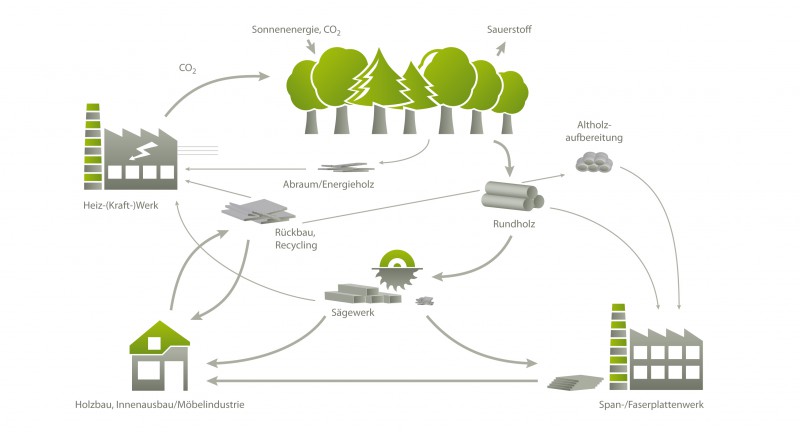 Quelle: proHolz Tirol o.J.
Das nachwachsende Büro
21
[Speaker Notes: Diese Folie zeigt die Kaskadennutzung am Beispiel Holzwirtschaft 
Etabliert sind solche Kaskadennutzungen beispielsweise schon in der Holzwirtschaft, wo Holz im ersten Schritt zu Möbeln oder Bauholz verarbeitet wird und zum Ende der Nutzungsphase in die Holzwerkstoffindustrie als Material einfließen, um schließlich durch Verbrennung energetisch genutzt zu werden. 
Bildquelle: 
Pro Holz o.J., Plattform: Bauen für die Stadt von morgen (2015) , Anna Isopp, online: http://www.proholz.at/zuschnitt/59/bauen-fuer-die-stadt-von-morgen/]
Sachanalyse: Recycling-PapierProduktion
Das nachwachsende Büro
22
[Speaker Notes: Diese Folie zeigt ein weiteres Beispiel für Kaskadennutzung, das Recycling von Altpapier
Indem hier die Holzfasern mehrfach zur Papierproduktion genutzt werden, lassen sich deutlich Ressourcen einsparen
Im Vergleich zu Frischfaserpapier verursacht es deutlich weniger CO2, erfordert wesentlich weniger Chemikalien, verringert Abfälle und Emissionen, senkt die Abwasserbelastung um den Faktor 10 und spart bis zu 60 Prozent Energie und bis zu 70 Prozent Wasser. Zentraler Vorteil von Altpapier ist das Prinzip der Kaskadennutzung. Recycling-Papier besteht zu mindestens 100% gebrauchtem und entsorgtem Papier. Die Nutzung von Recycling-Papier ist einfach und niedrigschwellig hat aber eine große Wirkung. 
Quelle: 
Eigene Darstellung nach Jupp Trauth, Forum Ökologie & Papier, zitiert nach: Umweltinstitut, http://www.umweltinstitut.org/archiv/archiv-energie-und-klima/fachinformationen/recyclingpapier.html]
Sachanalyse: Recycling-PapierPapierverbrauch
Wie hoch schätzen Sie Ihren jährlichen Papierverbrauch in Kilogramm? 
Wie groß ist der Anteil der gefällten Bäume, die zu Papier verarbeitet werden?
Das nachwachsende Büro
23
[Speaker Notes: Diese Folie dient zur Reflexion der eigenen Papiernutzung.
Quelle: 
VDI Zentrum für Ressourceneffizienz GmbH (2016): RessScout - Vertiefungsmodule. Im Auftrag der Mittelstandsinititive. Bearbeiter: Dr. Ulrike Lange.]
Sachanalyse: Recycling-PapierPapierverbrauch
In Deutschland wurden im Jahr 2015 rund 250 kg Pappe, Papier und Karton pro Einwohner verbraucht. Fast jeder zweite industriell gefällte Baum weltweit wird zu Papier verarbeitet.
Wurden im Jahr 1970 rund um den Globus noch etwa 130 Millionen Tonnen Papier produziert, so waren es in 2005 367 Millionen Tonnen und 2006 bereits 381 Millionen Tonnen
Bis zum Jahr 2015 wird ein weiterer Anstieg auf über 440 Millionen Tonnen erwartet! Vor allem die Industriestaaten konsumieren viel Papier
Quelle: VDI ZRE 2016.
Das nachwachsende Büro
24
[Speaker Notes: Erläuterung:
(1) Der Papierverbrauch pro Einwohner und Jahr liegt bei rund 250 kg für das Jahr 2014. 
(2) Das WWF hat untersucht: „Fast jeder zweite industriell gefällte Baum weltweit wird zu Papier verarbeitet - Zeitungen, Zeitschriften, Geschenkpapier, Verpackungen, Küchentücher oder Toilettenpapier. 
Damit ist die Papierindustrie eine Schlüsselindustrie, wenn es um die Zukunft unserer Wälder geht. Das Holz für die Papierprodukte stammt aus den Wäldern der ganzen Welt. Das Traurige dabei ist, dass man beim Kauf eines Papierprodukts nicht automatisch sicher sein kann, dass illegaler Holzeinschlag und Raubbau ausgeschlossen sind. Nach einer Recherche des WWF gelangten allein 2006 Papier in der Größenordnung von 2,6 Millionen Kubikmetern und zusätzliche 1,3 Millionen Kubikmeter Zellstoff aus potenziell illegalen Quellen in die EU. 
Insgesamt werden die Auswirkungen der Papierindustrie auf die Wälder noch dadurch verstärkt, dass der weltweite Bedarf an Papier stetig wächst. Wurden im Jahr 1970 rund um den Globus noch etwa 130 Millionen Tonnen Papier produziert, so waren es in 2005 367 Millionen Tonnen und 2006 bereits 381 Millionen Tonnen. Bis zum Jahr 2015 wird ein weiterer Anstieg auf über 440 Millionen Tonnen erwartet! Vor allem die Industriestaaten konsumieren viel Papier.“ 
Quelle: 
VDI Zentrum für Ressourceneffizienz GmbH (2016): RessScout - Vertiefungsmodule. Im Auftrag der Mittelstandsinititive. Bearbeiter: Dr. Ulrike Lange.]
Sachanalyse: RessourcenBiokunststoffkreislauf
Quelle: FNR 2012.
Das nachwachsende Büro
25
[Speaker Notes: Diese Folie zeigt einen Biokunststoffkreislauf als Beispiel für eine weitere Kaskadennutzung 
Für die Herstellung von Biokunststoffen müssen solche Kaskadennutzungssysteme erst noch aufgebaut werden. Auch hier ließen sich durch die Mehrfachnutzung von nachwachsenden Rohstoffen die Flächen- und Ressourceneffizienz erhöhen (siehe Abbildung 9). So könnten NaWaRo wie Stärke, Zucker, Öle und Fasern Verarbeitung und Nutzung zu Zwischen- und Endprodukten im ersten Schritt und durch Sammlung und Recycling oder auch durch thermische Verwertung zur Energieerzeugung im zweiten Schritt Ressourcen schonen. Ein Biokunststoffkreislauf sieht folgendermaßen aus: 
Anbau zucker-, stärke- oder ölhaltiger Pflanzen (z. B Mais)
Extraktion und Aufbereitung Produktion der NaWaRo Stärke, Zucker, Öle, Fasern (z. B. Biopolymere), 
Verarbeitung zu Zwischenprodukten (z. B. Bio-Plastikrollen)
Fertigung zu Endprodukten (Bio-Plastiktpüten), 
Nach Nutzung Entsorgung und Sammlung, dann 
Entweder Recycling und Rückführung in den Kreislauf durch neue Zwischenprodukte, oder biologischer Abbau durch Kompostierung, oder Verwertung und Produktion von Energie in der Biogasanlage oder durch thermische Verwertung (Müllverbrennung)
Bildquelle: 
FNR (2012), zitiert nach: Chemanager-online: Biokunststoffe: Werkstoffe mit Nachhaltigkeitsbonus (2014), online: http://www.chemanager-online.com/news-opinions/grafiken/biokunststoffe-werkstoffe-mit-nachhaltigkeitsbonus]
Sachanalyse: Ressourcen(Bio-)Kunststoffe Matrix
Nachwachsende Rohstoffe
Nicht 
biologisch abbaubar
biologisch abbaubar
Petrochemische Grundstoffe
Das nachwachsende Büro
26
[Speaker Notes: Diese Folie zeigt Kunststoffe und Biokunststoffe in einer Matrix und ordnet sie nach Ihrem Bezug nach NaWaRo ein
Biokunststoffe bestehen auf diversen nachwachsenden Rohstoffen, wie Zucker aus Zuckerrübe oder Zuckerrohr, Stärke aus Mais, Weizen oder Kartoffeln, Öl aus Soja- oder Rapspflanzen, Zellulose und Lignin aus Holz oder traditionelle Naturrohstoffe wie z.B. Naturkautschuk für Radiergummis. Holzstifte und Biokunststoffkugelschreiber, Radiergummis aus Naturkautschuk, Bambus-Taschenrechner oder lösungsmittelfreies Klebeband - solche innovativen Produkte aus neuen Materialien können deutlich zum Klima- und Ressourcenschutz beitragen. 
Biokunststoffe setzen im Idealfall nach Gebrauch nur das CO2 frei, das die Pflanzen während ihrer Wachstumsphase aus der Atmosphäre entnommen haben. Hinzu kommen die Emissionen durch den Einsatz fossiler Energien im Produktionsprozess. Die Produkte wandern nach der Nutzungsphase in die Biogasanlage oder werden thermisch verwertet oder kompostiert. 
So werden bei der Herstellung von Biokunststoffen weniger Treibhausgase freigesetzt als bei der Produktion von konventionellen Kunststoffen auf Erdölbasis. Biokunststoffe können die schon länger auf dem Markt verfügbaren biologisch abbaubaren Kunststoffe (wie PCL und PVAL) und konventionelle Kunststoffe (wie PE, PVC und PP) ergänzen und ersetzen.
Quelle: 
VDI Zentrum Ressourceneffizienz (2016): Ressourceneffizienz biobasierter Materialien im verarbeitenden Gewerbe. VDI ZRE Publikationen: Kurzanalyse Nr. 15.]
Handlungsoption: 
Das nachwachsende Büro
Das nachwachsende Büro
27
Sachanalyse: Handlungsoption Ressourcenschonung
Rohstoffschonende und emissionsarme Herstellung
Biobasierte/Sortenreine Qualität 
Langlebigkeit
geringe Emissionen über die Nutzungsdauer
Reparaturfreundlichkeit
Nachrüstungsmöglichkeit
Umweltfreundliche Entsorgung oder Wiederverwendung
Das nachwachsende Büro
28
[Speaker Notes: Diese Folie zeigt einige allgemein Prinzipien, die für die Ressourcenschonung zentral sind:
Rohstoffschonende und emissionsarme Herstellung
Biobasierte/Sortenreine Qualität, geringer Materialmix
Langlebigkeit
geringe Emissionen über die Nutzungsdauer
Reparaturfreundlichkeit
Nachrüstungsmöglichkeit
Umweltfreundliche Entsorgung oder Wiederverwendung]
Sachanalyse: Handlungsoption Das nachwachsende Büro
Nutzung nachwachsender Rohstoffe im Büro bei Möbeln und Grundgestaltung kann zu Ressourceneffizienz und Ressourcenschonung beitragen
Naturmaterialien, wie Naturfarbenen, Bodenbeläge aus Holz, Linoleum oder Naturfaserteppichen und Holzmöbelauswahl aus zertifiziertem Anbau 
sowie Bürobedarf aus biobasierten Materialien und nach Prinzipien der nachhaltigen Beschaffung
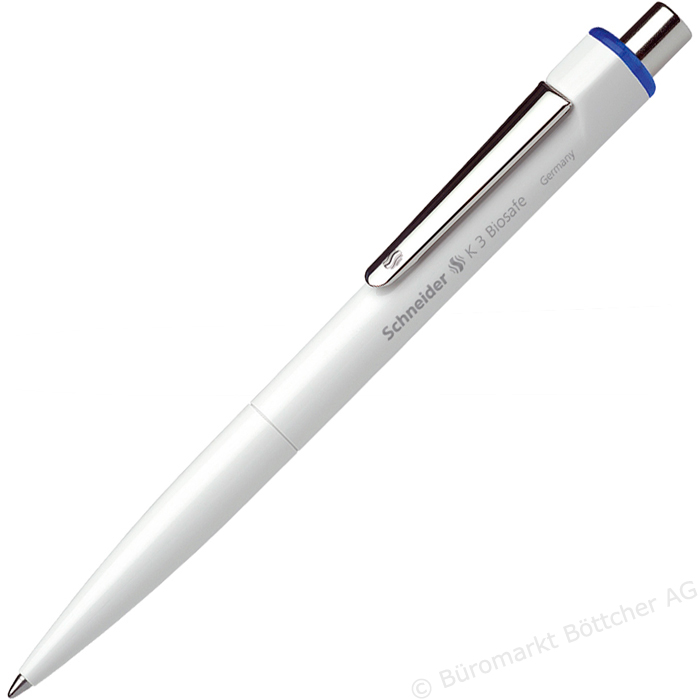 Schneider K3 Biosafe -Kugelschreiber mit Gehäuse aus natürlicher nachwachsender und kompostierbarer Cellulose
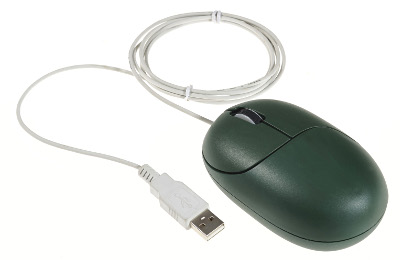 Die faire Maus von Nager IT – regional produziert und mit Gehäuse auf Basis von Zuckerrohr
Das nachwachsende Büro
29
[Speaker Notes: Diese Folie führt ein in Handlungsoptionen zur Nutzung nachwachsender Rohstoffe im Büro
In der stofflichen Nutzung nachwachsender Rohstoffe gibt es schon heute eine Vielzahl an Optionen.
Produkte auf Basis fossiler Rohstoffe lassen sich also gut vermeiden.]
Sachanalyse: Handlungsoption Büroausstattung
Quelle: Eigene Darstellung
Das nachwachsende Büro
30
[Speaker Notes: Diese Folie zeigt die wesentlichen Einsatzbereiche für Produkte aus nachwachenden Rohstoffen im Büro:
Büromöbel (z. B. Schreibtischstühle, Rollschränke, Besucherstühle, Regale) 
Bodenbeläge 
Bürotechnik (z. B. PCs, Tastaturen Lampen etc.)
Bürobedarf (z. B. Papierkörbe, Ordnersysteme, Locher, Kabeldurchführungen)
und andere Verbrauchsmaterialien (z. B. Papier, Visitenkarten, Stifte, Stifteköcher, Büroklammern)
Quelle: 
Eigene Darstellung]
Sachanalyse: Handlungsoption Nachhaltige Beschaffung
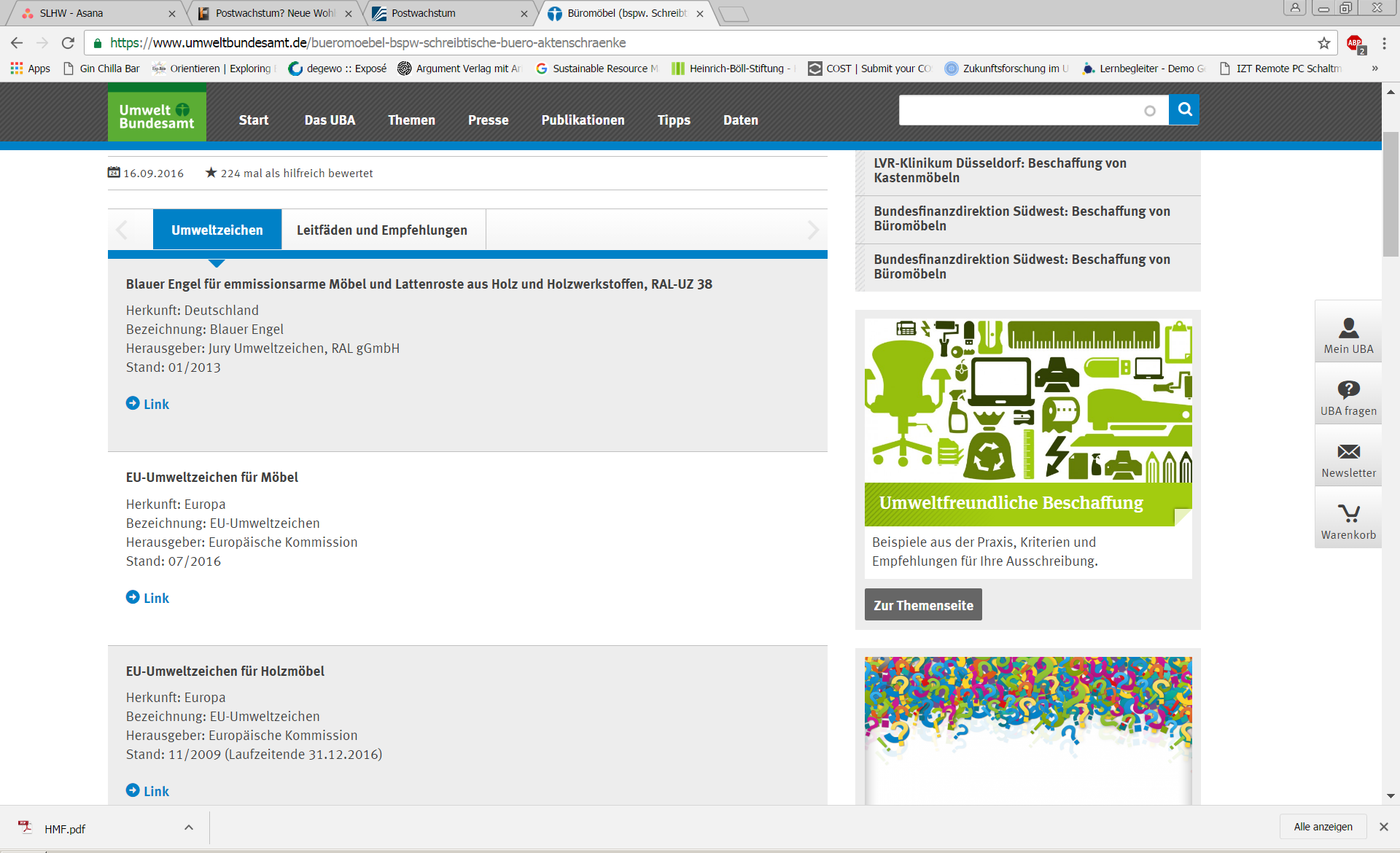 Der Ressourcenverbrauch kann durch eine nachhaltige Beschaffung deutlich reduziert werden
Zur Beschaffung gehören etwa Bürogeräte, Verbrauchsmaterialien, Beleuchtung oder die Abfallentsorgung
Tipps und Hinweise sowie Praxisbeispiele von Unternehmen beim Umweltbundesamt (UBA)
Das nachwachsende Büro
31
[Speaker Notes: Diese Folie zeigt einen Screenshot aus der Datenbank des Umweltbundesamtes zu Umweltzeichen, Leitfäden und Empfehlungen für nachhaltige Beschaffung. 
Der Energie- und Ressourcenverbrauch in Unternehmen kann deutlich reduziert werden, wenn auf vorrangig ressourcenschonende Produkte und Dienstleistungen geachtet wird
Zur Beschaffung gehören etwa Bürogeräte, Verbrauchsmaterialien, Beleuchtung oder die Abfallentsorgung. 
Einen guten Überblick zum Thema Beschaffungsmanagement für kleine und mittlere Unternehmen und was das alles beinhaltet, gibt die Webseite www.kompass-nachhaltigkeit.de im Auftrag des BMZ. Hier wird nicht nur der Einstieg ins Thema erleichtert, es warten auch hilfreiche Tipps und Hinweise sowie Praxisbeispiele von Unternehmen, die mit gutem Beispiel voran gegangen sind. Ein Self Check verschafft einen Eindruck, wie nachhaltig das eigene Beschaffungsmanagement derzeit ist und wie es optimiert werden kann. 
Sehr hilfreich ist die Datenbank Umweltkriterien des Umweltbundesamtes, hier werden Umweltzeichen, Leitfäden und Empfehlungen zur umweltfreundlichen Beschaffung für über 70 Produktgruppen erläutert, z.B. Arbeitskleidung, Bürogeräte, Möble, Tiefkühlkost, Objekttextilien oder auch Büromaterialien und Werbeartikel.
Mehr Informationen finden Sie unter: https://www.umweltbundesamt.de/themen/wirtschaft-konsum/umweltfreundliche-beschaffung/datenbank-umweltkriterien
Quelle: 
Umweltbundesamt (2016): Datenbank Umweltkriterien, Online: https://www.umweltbundesamt.de/themen/wirtschaft-konsum/umweltfreundliche-beschaffung/datenbank-umweltkriterien]
Sachanalyse: HandlungsoptionStandards und Gütekriterien
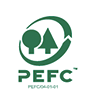 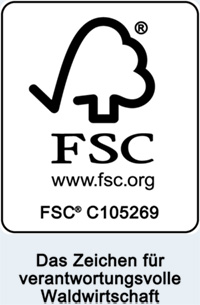 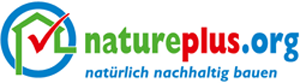 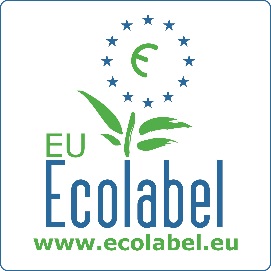 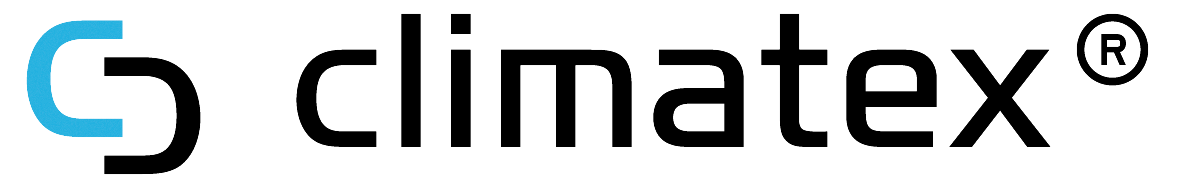 Das nachwachsende Büro
32
[Speaker Notes: Die Folie zeigt verschiedene Standards und Gütezeichen mit Relevanz für den Bürobereich
Um die genannten Nachhaltigkeitsprinzipien zu überprüfen und messbar und vergleichbar zu machen, wurden von verschiedenen Institutionen Standards für die nachhaltige und ressourcenschonende Produktion und Beschaffung entwickelt 
Blauer Engel - Anwendung: Holzprodukte, Teppiche
PEFC – Zertifizierungssystem für nachhaltige Waldbewirtschaftung, seit 2003 Anwendung: Holzprodukte, deren eingesetzter Holzrohstoff zu mind. 70 % aus  ökologisch, ökonomisch und sozial nachhaltiger Forstwirtschaft stammt. 
Forest Stewardship Council – Das FSC Siegel kennzeichnet Holz- oder Holzfaserprodukte aus nachhaltig bewirtschaftetem Anbau. Anwendung: Holz und Holzfaserprodukte
Eco-Label – Das Eco Label kennzeichnet Produkte und Dienstleistungen mit einer geringeren Umweltauswirkung als vergleichbare Produkte. Anwendung: Das Spektrum reicht von Hygieneprodukten, Holzmöbeln und Reinigungsprodukten über Elektrogeräte, Textilien, Farben und Lacke bis zu Beherbergungsbetrieben. 
Natureplus e.V.- Das System des Internationalen Vereins für zukunftsfähiges Bauen und Wohnen natureplus e.V. kennzeichnet nachhaltige, d.h. umweltverträgliche und gesundheitlich unbedenkliche Produkte. Anwendung: Bauprodukte und Faserdämmstoffe aus nachwachsenden Rohstoffen (z. B. Hanf, Flachs, Schafwolle, Kork, Kokos) in Form von Platten, Filzen, Matten oder Schütt- und Einblasware.
Zertifizierte Bezugsstoffe wie z. B. "Cradle to Cradle" (CLIMATEX). Anwendung: Innenausstattung, Health Care, Automotive, Transportation, Bekleidung, Schuhe und mehr.
Bildquellen:
Climatex Logo, online: http://www.climatex.com/
Der Blaue Engel Logo, online: https://www.blauer-engel.de/de
EU Ecolabel Logo, online: http://www.eu-ecolabel.de/
Nature plus Logo, online: http://www.natureplus.org/index.php?id=6&L=2
FSC Logo, online: http://www.fsc.org/
PEFC Logo, online: https://pefc.de/]
Sachanalyse: HandlungsoptionStandards und Gütekriterien
Warum sind Umweltstandards und Gütekriterien für das Büro wichtig?
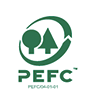 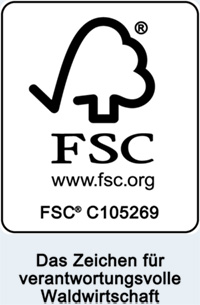 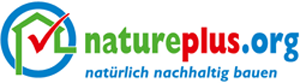 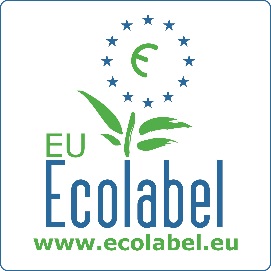 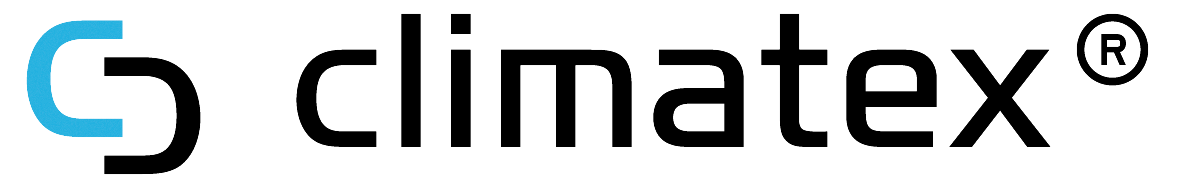 Das nachwachsende Büro
33
[Speaker Notes: Die Folie zeigt verschiedene Standards und Gütezeichen mit Relevanz für den Bürobereich
Um die genannten Nachhaltigkeitsprinzipien zu überprüfen und messbar und vergleichbar zu machen, wurden von verschiedenen Institutionen Standards für die nachhaltige und ressourcenschonende Produktion und Beschaffung entwickelt 
Blauer Engel - Anwendung: Holzprodukte, Teppiche
PEFC – Zertifizierungssystem für nachhaltige Waldbewirtschaftung, seit 2003 Anwendung: Holzprodukte, deren eingesetzter Holzrohstoff zu mind. 70 % aus  ökologisch, ökonomisch und sozial nachhaltiger Forstwirtschaft stammt. 
Forest Stewardship Council – Das FSC Siegel kennzeichnet Holz- oder Holzfaserprodukte aus nachhaltig bewirtschaftetem Anbau. Anwendung: Holz und Holzfaserprodukte
Eco-Label – Das Eco Label kennzeichnet Produkte und Dienstleistungen mit einer geringeren Umweltauswirkung als vergleichbare Produkte. Anwendung: Das Spektrum reicht von Hygieneprodukten, Holzmöbeln und Reinigungsprodukten über Elektrogeräte, Textilien, Farben und Lacke bis zu Beherbergungsbetrieben. 
Natureplus e.V.- Das System des Internationalen Vereins für zukunftsfähiges Bauen und Wohnen natureplus e.V. kennzeichnet nachhaltige, d.h. umweltverträgliche und gesundheitlich unbedenkliche Produkte. Anwendung: Bauprodukte und Faserdämmstoffe aus nachwachsenden Rohstoffen (z. B. Hanf, Flachs, Schafwolle, Kork, Kokos) in Form von Platten, Filzen, Matten oder Schütt- und Einblasware.
Zertifizierte Bezugsstoffe wie z. B. "Cradle to Cradle" (CLIMATEX). Anwendung: Innenausstattung, Health Care, Automotive, Transportation, Bekleidung, Schuhe und mehr.

Bildquellen:
Climatex Logo, online: http://www.climatex.com/
Der Blaue Engel Logo, online: https://www.blauer-engel.de/de
EU Ecolabel Logo, online: http://www.eu-ecolabel.de/
Nature plus Logo, online: http://www.natureplus.org/index.php?id=6&L=2
FSC Logo, online: http://www.fsc.org/
PEFC Logo, online: https://pefc.de/]
Sachanalyse: HandlungsoptionSchadstoffe in Innenräumen
Das nachwachsende Büro
34
[Speaker Notes: Diese Folie zeigt eine Auswahl an Einflüssen, die zur Schadstoffbelastung in Innenräumen beitragen können. 
Neben zu wenig Frischluftzufuhr in Räumen belasten beispielsweise auch Holzschutzmittel, Reinigungsmittel, Baustoffe, Materialien der Inneneinrichtung oder Elektrogeräte der IKT die Innenluft 
Quelle: 
Raumluft.org o.J.: Innenraumluft-Info. Innenluftqualität und Gesundheit. I Österreichisches Institut für Baubiologie und Bauökologie, Ärztinnen und Ärzte für eine gesunde Umwelt. Entwickelt im Rahmen eines Projektes des Bundesministeriums für Land und Forstwirtschaft, Umwelt und Wasserwirtschaft (BMLFUW) entwickelt. o.O.]
Sachanalyse: Handlungsoption Gesetzliche Vorgaben
Bildschirmarbeitsverordnung (BildscharbV) und der Anhang der Arbeitsstättenverordnung, Abschnitt 6 „Maßnahmen zur Gestaltung von Bildschirmarbeitsplätzen“
 verpflichtende Vorgaben zur Gewährleistung der Sicherheit und des Gesundheitsschutzes bei der Arbeit an Bildschirmgeräten

§ 3 der Musterbauordnung 
 gibt vor, dass von einer baulichen Anlage keine Gefährdung der Gesundheit der NutzerInnen ausgehen darf, deshalb werden Gefahrenwerte und Richtwerte für die Innenraum-Luftbelastung formuliert (Richtwerte I und II)
Das nachwachsende Büro
35
[Speaker Notes: Bei der Ausstattung von Büros gilt es verschiedene gesetzliche Anforderungen zu beachten. So gibt es in Deutschland einige Richtlinie und Verordnungen, die z. B. dafür sorgen sollen, dass die gesundheitliche Belastung von ArbeitnehmerInnen durch Innenraumluftbelastung oder an Bildschirmarbeitsplätzen durch gesetzliche Standards und Regelungen geschützt wird.  
Bei der Arbeit an Bildschirmgeräten formuliert die Bildschirmarbeitsverordnung (BildscharbV) und der Anhang der Arbeitsstättenverordnung, Abschnitt 6 „Maßnahmen zur Gestaltung von Bildschirmarbeitsplätzen“, verpflichtende Vorgaben zur Gewährleistung der Sicherheit und des Gesundheitsschutzes.  
Auch die Innenraum-Luftbelastung ist ein Beispiel, wo gesetzliche Regelungen greifen. Denn neben zu wenig Frischluftzufuhr in Räumen belasten beispielsweise auch Holzschutzmittel, Reinigungsmittel, Baustoffe, Materialien der Inneneinrichtung oder Elektrogeräte der IKT die Innenluft
Die Innenraumluft in Büros kann aufgrund von Schadstoffen belastet sein. Hier greift § 3 der Musterbauordnung, die vorgibt, dass von einer baulichen Anlage keine Gefährdung der Gesundheit der Nutzer/-innen ausgehen darf und deshalb werden Gefahrenwerte formuliert. Durch festgelegte Richtwerten für die Innenraumluft werden die vorhandenen rechtlichen Vorgaben näher bestimmt.
Quellen: 
Andreas Richter: Die Gestaltung von Arbeitsplätzen. Online: http://edoc.hu-berlin.de/miscellanies/bibliotheksbau-30189/250/PDF/250.pdf 
Bundesanstalt für Arbeitsschutz und Arbeitsmedizin (2007): Arbeitsstättenregeln (ASR ). http://www.baua.de/de/Themen-von-A-Z/Arbeitsstaetten/ASR/ASR.html.
Bundesanstalt für Arbeitsschutz und Arbeitsmedizin (2008): Auflistung der ergonomischen Anforderungen an Büroarbeitsmöbel und Arbeitsmittel. Online: http://www.baua.de/de/Themen-von-A-Z/Bueroarbeit/Ergonomische-Anforderungen.html 
Bundesministerium der Justiz. Gesetze im Internet. http://www.gesetze-im-internet.de 
Bundesministerium der Justiz (1996): Gesetz über die Durchführung von Maßnahmen des Arbeitsschutzes zur Verbesserung der Sicherheit und des Gesundheitsschutzes der Beschäftigten bei der Arbeit (Arbeitsschutz gesetz – ArbSchG ). Online:]
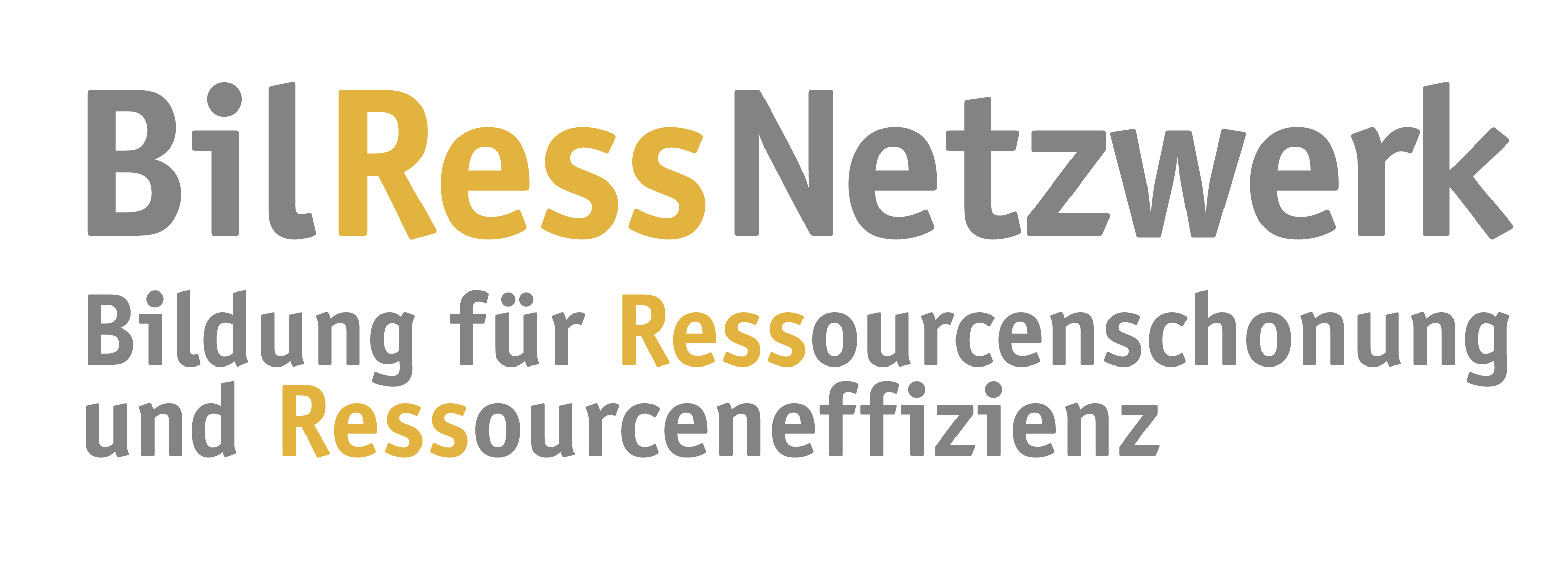 Das nachwachsende BüroFoliensatz IIIRahmung der Unterrichtsreihe (Weiterbildung für Lehrende)
IZT Institut für Zukunftsstudien und Technologiebewertung
gGmbH

Autor/-innen: 
Dr. Sarah Hackfort
s.hackfort@izt.de
Dr. Michael Scharp
m.scharp@izt.de 

Projektleitung
Dr. Michael Scharp
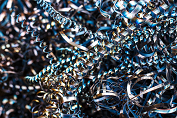 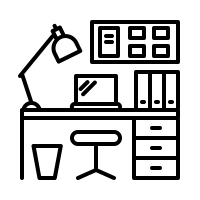 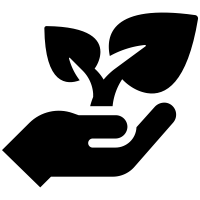 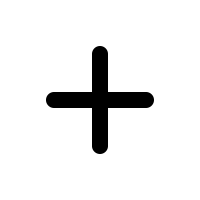 [Speaker Notes: Foliensatz III Rahmung – Weiterbildung für Lehrende zur Unterrichtseinheit]
RahmungÜbersicht Unterrichtsreihe
Das nachwachsende Büro
37
[Speaker Notes: Die Folie zeigt eine Übersicht über Ziele, Methoden, Arbeitsmaterial  und Dauer der Unterrichtsreihe sowie angesprochene Kompetenzen.]
RahmungÜbersicht Unterrichtsreihe
Das nachwachsende Büro
38
[Speaker Notes: Siehe die voran gegangene Folie.]
Modul 1 - Einführung nachwachsende Rohstoffe
Ziel:
Kennenlernen von Rohstoffen und ihrer Systematik, sowie der Anwendungsgebiete
Vor- und Nachteile der Nutzung von NaWaRo
Das nachwachsende Büro
39
Rahmung - Modul 1: Nachwachsende Rohstoffe
*SA: Sachanalyse
Das nachwachsende Büro
40
[Speaker Notes: Didaktischer Kommentar:
Die Folie stellt den vorgeschlagenen Unterrichtsverlauf mit Phasen, methodischen Optionen und Medien vor.
Im Folgenden wird auf die inhaltliche und methodische Ausgestaltung der Phasen des Moduls eingegangen.
Das Modul 1 führt in die grundsätzlich Thematik nachwachsender Rohstoffe ein. Es verschafft einen Überblick über die relevanten Definitionen, Systematiken und Anwendungsgebiete. 
Ferner werden hier Vor und Nachteile der Nutzung von NaWaRo diskutiert]
Rahmung - Modul 1a & bDefinition & Anwendungen
Unterrichtsstunde beginnt mit einigen Einstiegsfragen 
Dann wird die Rohstoffsystematik erschlossen 
Anschließend wird zu den NaWaRo übergeleitet, Definitionen und Endprodukte kennen gelernt
Die Themen Biowerkstoffe und Biobaustoffe werden diskutiert als zwei wichtige Felder
In diesem Rahmen kann auch das Prinzip Kaskadennutzung diskutiert werden
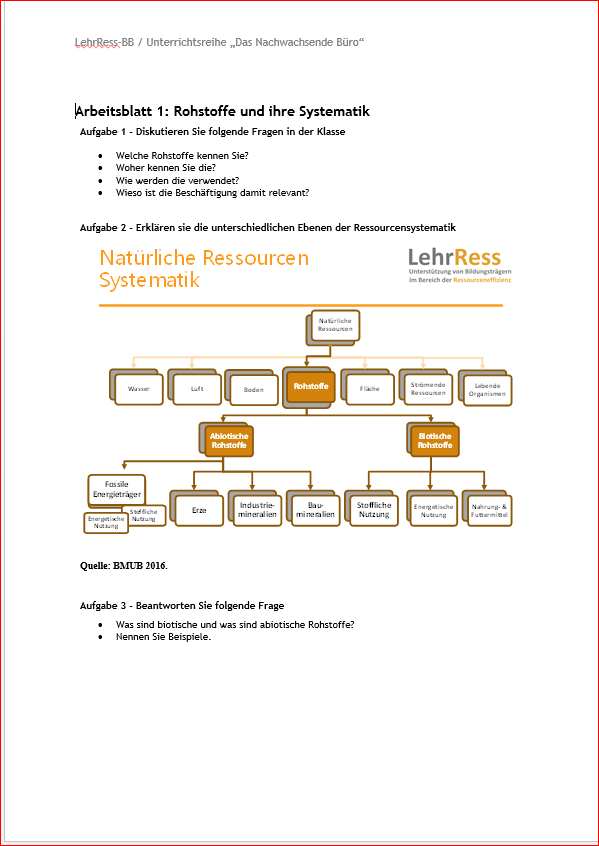 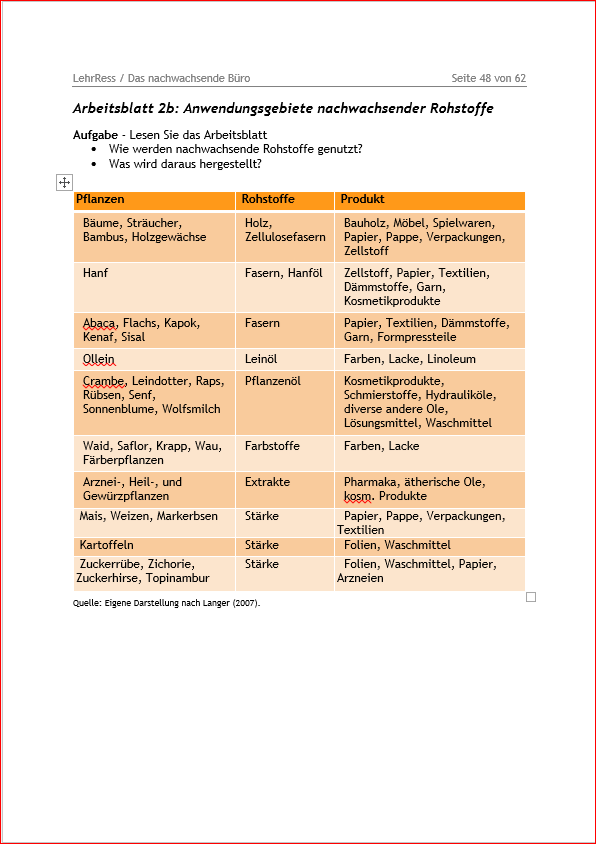 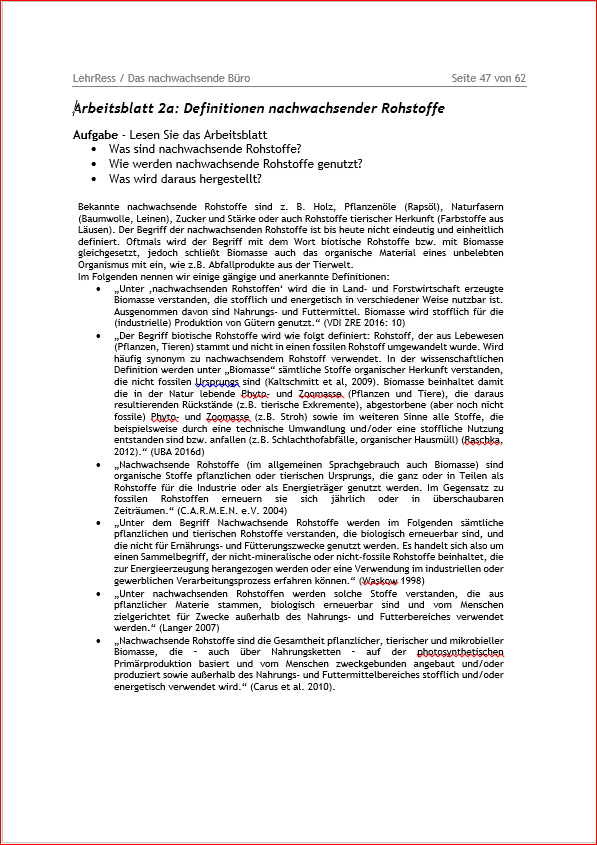 Arbeitsblatt 1: Rohstoffe & Systematik
Arbeitsblatt 2a: Definitionen
Arbeitsblatt 2b: Anwendungsgebiete
Arbeitsblatt 2c: Kaskadennutzung (o. Abb.)
Arbeitsblatt 3: Biowerkstoffe (o. Abb.)
Arbeitsblatt 4: Biobaustoffe (o. Abb.)
Das nachwachsende Büro
41
[Speaker Notes: Diese Folie zeigt die Arbeitsblätter für Modul 1
Die Unterrichtsstunde beginnt mit einigen Einstiegsfragen und einem Klassengespräch zum Thema Rohstoffe. Die Fragen werden im Klassengespräch diskutiert.
Anschließend soll die Rohstoffsystematik erschlossen werden. Gemeinsam wird eine Grafik gelesen und diskutiert. 
Der Fokus soll dabei auf den biotischen und abiotischen Rohstoffen liegen. Die Lehrkraft fordert Lernenden auf, die Grafik zu beschreiben und nutzt dazu das Arbeitsblatt 1 mit der Rohstoffsystematik und den Einstiegsfragen.  
Nach der grundsätzlichen Einführung in die Rohstoffthematik geht es nun um NaWaRo. Die Lehrkraft teilt dafür ein Arbeitsblatt aus mit Definitionen zu nachwachsenden Rohstoffen, einer Übersicht über die Endprodukte der stofflichen Verwertung (AB 2a und 2b) sowie ein Text zu Biowerkstoffen (AB 3) und einer zu Biobaustoffen (AB 4). 
Diese Arbeitsblätter werden alle in Einzelarbeit gelesen. Anschließend bearbeiten die Lernenden in Gruppenarbeit die dazugehörigen vertiefenden Fragen und stellen die Antworten der Klasse vor. 
In diesem Rahmen kann auch das Prinzip Kaskadennutzung diskutiert werden (AB 2c).]
Rahmung - Modul 1cVor- und Nachteile
Mittels Textarbeit werden die Vor- und Nachteile der Nutzung von NaWaRo erschlossen
In Gruppenarbeit werden Vorteile und Kritikpunkte zusammen getragen
Für die Diskussion bietet sich eine Standpunkt-Diskussion an
Eine Gruppe träge Pro-Argumente vor
Die andere Gruppe trägt Contra-Argumente vor
Danach wird ein Fazit gezogen
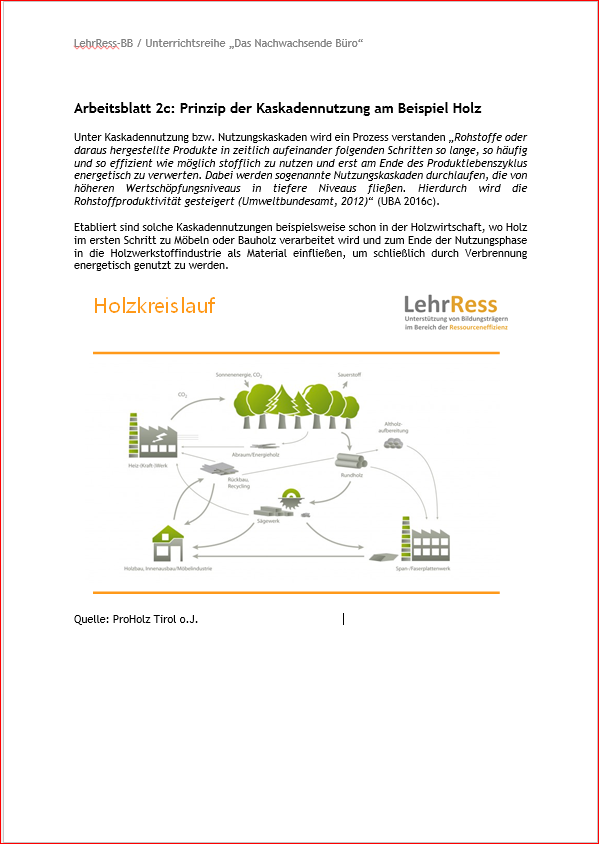 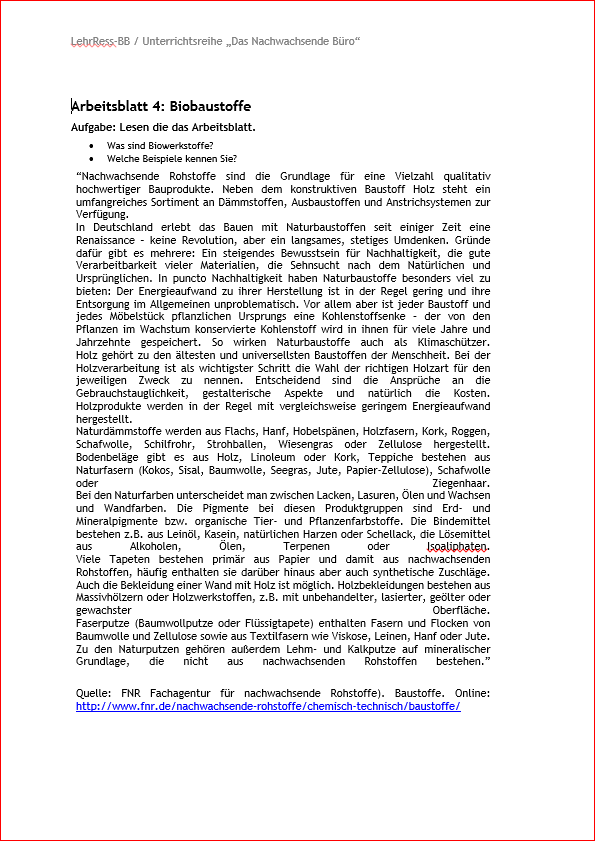 Arbeitsblatt  5: Vorteile nachwachsender Rohstoffe
Arbeitsblatt 6: Grenzen der Nutzung von NaWaRo
Das nachwachsende Büro
42
[Speaker Notes: Es wird ein Text ausgeteilt, der die Vorteile der Nutzung erläutert (Arbeitsblatt 5 – Vorteile nachwachsender Rohstoffe) sowie ein Text, der erstens, die Nutzung von NaWaRo im Kontext größerer politischer Leitbilder und zweitens Probleme und Grenzen der Nutzung diskutiert (Arbeitsblatt 6 - Grenzen der Nutzung von NaWaRo). 
Danach können in Gruppenarbeit anhand der vorgeschlagenen Fragen Vorteile und Kritikpunkte an der Nutzung nachwachsender Rohstoffe zusammen getragen werden. 
Hier bietet sich eine Standpunkt-Diskussion an. Eine Gruppe trägt die Pro-, die andere die Contra-Argumente vor.  Danach wird ein Fazit gezogen.]
Modul 2 - Büroeinrichtung im Betrieb
Ziel:
Erfassung des Büromobiliars 
Überblick über die Einsetzbarkeit von NaWaRo im Büro
Idealisierung eines konkreten Bürogegenstands
Das nachwachsende Büro
43
Rahmung - Modul 2Büroeinrichtung im Betrieb
*SA: Sachanalyse
Das nachwachsende Büro
44
[Speaker Notes: Didaktischer Kommentar:
Die Lernenden sollen eine Verbindung zwischen Büromobiliar und nachwachsenden Rohstoffen herstellen.
Hierzu soll zunächst eine Liste erarbeitet werden.
Die recherchierten Bürogegenstände/Büromöbel werden von der / dem Lehrenden in einem Tafelbild sortiert und strukturiert. Hierbei bieten sich folgende Gruppen an (die gemeinsame Strukturmerkmale haben): 
Schränke 
Regale
Schreibtische
Bürostühle
Lampen 
ILT (Computer/Fax/Kopierer/Telefone)
Verbrauchsmaterialien
Ordnungssysteme
sonstige Einrichtungsgegenstände (z.B. Tresor, Tacker, Locher).
Die / der Lehrende erfasst die Gruppen im Tafelbild
Die Aufgabe ist dann, am Beispiel eines einfachen Gegenstandes (z.B. Regal oder Bürostuhl) exemplarisch die Produktzusammensetzung und die Herstellungskette aufzustellen und zu diskutieren.
Zunächst sollen die Lernenden einen Bürogenstand wählen.
Dann sollen sie eine Skizze machen:
Welche Bauteile gibt es
Welcher Materialtyp ist dies?
Woraus besteht das Material? 
Anschließend werden mit Hilfe einer Tabelle ausgewählte Bauteile skizziert.]
Rahmung - Modul 2aAusstattung
Was gehört zur Ausstattung eines Büros?
Wie können diese Gegenstände gruppiert werden?
Die Lernenden sollen eine Verbindung zwischen Büromobiliar und nachwachsenden Rohstoffen herstellen
Hierzu wird zunächst eine Liste mit Bürogegenstände/Büromöbel erarbeitet
Die recherchierten Bürogegenstände/Büromöbel werden dann von der / dem Lehrenden in einem Tafelbild sortiert und strukturiert
Hierbei bieten sich Gruppen mit gemeinsamen Strukturmerkmale an (z.B. Schränke, Regale, Schreibtische usw.)
Das nachwachsende Büro
45
[Speaker Notes: Die Lernenden sollen eine Verbindung zwischen Büromobiliar und nachwachsenden Rohstoffen herstellen
Hierzu wird zunächst eine Liste mit Bürogegenstände/Büromöbel erarbeitet
Die recherchierten Bürogegenstände/Büromöbel werden dann von der / dem Lehrenden in einem Tafelbild sortiert und strukturiert
Hierbei bieten sich Gruppen mit gemeinsamen Strukturmerkmale an (z.B. Schränke, Regale, Schreibtische usw.)]
Rahmung - Modul 2aBüromobiliar - Skizzierung
Mittels einer Vorlage wird am Beispiel eines einfachen Gegenstandes (z.B. Regal oder Bürostuhl) exemplarisch die Produktzusammensetzung und die Herstellungskette aufgestellt und diskutiert 
Zunächst wählen die Lernenden einen Bürogenstand und erstellen dann eine Skizze 
Anschließend werden mit Hilfe einer Tabelle ausgewählte Bauteile skizziert
Welche Bauteile gibt es
Welcher Materialtyp ist dies?
Woraus besteht das Material?
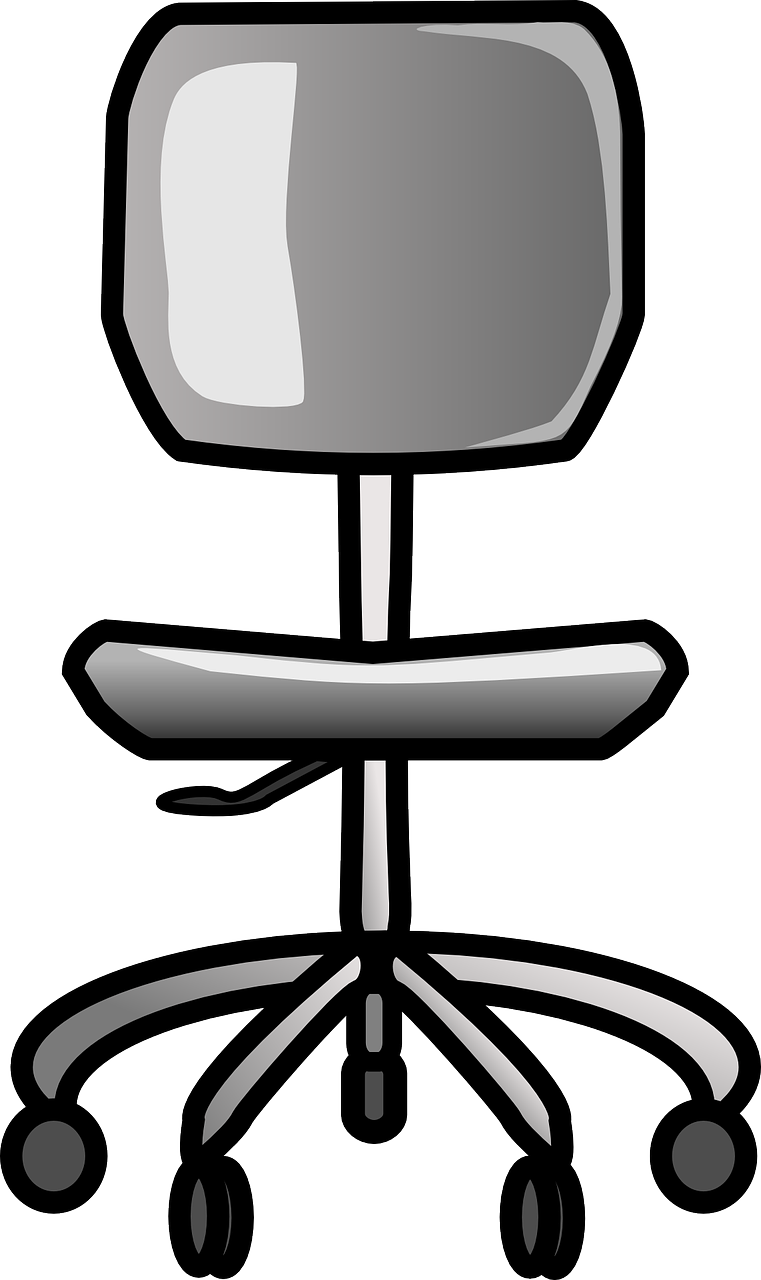 Das nachwachsende Büro
46
[Speaker Notes: Mittels einer Vorlage wird am Beispiel eines einfachen Gegenstandes (z.B. Regal oder Bürostuhl) exemplarisch die Produktzusammensetzung und die Herstellungskette aufgestellt und diskutiert 
Zunächst wählen die Lernenden einen Bürogenstand und erstellen dann eine Skizze 
Welche Bauteile gibt es
Welcher Materialtyp ist dies?
Woraus besteht das Material? 
Anschließend werden mit Hilfe einer Tabelle ausgewählte Bauteile skizziert]
Rahmung - Modul 2bFallstudie
Die folgenden Schritte dienen der Vorbereitung der Fallstudie in Heimarbeit
Die Lernenden wählen einen Bürogegenstand
Mittels Arbeitsblatt oder eine PP-Folie (Vorlage A, AB 7) werden die Bauteile und deren Material benannt, ein Beispielbild des Bürogegenstandes eingefügt und eine Zuordnung der Bauteile vorgenommen
Anschließend werden für maximal drei Materialien eine Beschreibung mit ausgewählten Kriterien verfasst (Vorlage B, AB 7)
Die Ergebnisse werden in einem Kurzvortrag vorgestellt
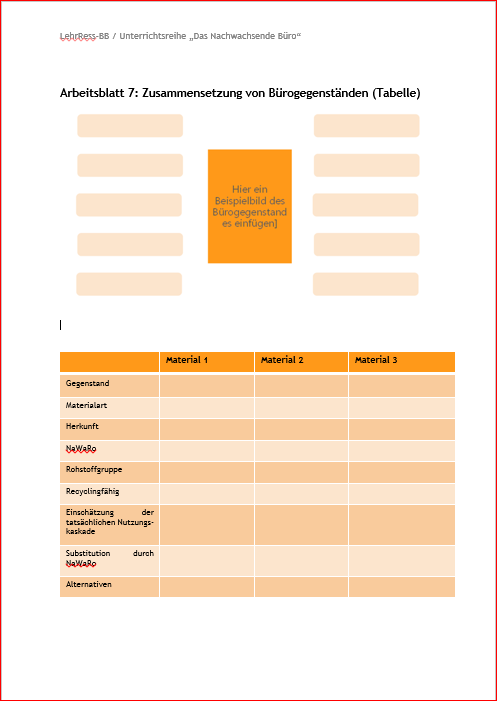 Arbeitsblatt  7: Zusammensetzung von Bürogegenständen
Das nachwachsende Büro
47
[Speaker Notes: Die folgenden Schritte dienen der Vorbereitung der Fallstudie in Heimarbeit
Die Lernenden wählen einen Bürogegenstand
Mittels Arbeitsblatt oder eine PP-Folie (Vorlage A) werden die Bauteile und deren Material benannt, ein Beispielbild des Bürogegenstandes eingefügt und eine Zuordnung der Bauteile vorgenommen
Anschließend werden für maximal drei Materialien eine Beschreibung mit ausgewählten Kriterien verfasst (Vorlage B)
Die Schüler/-innen sollen einen Ausdruck der beiden PP-Folien machen (oder alternativ: schriftlich die Folien ausfüllen)
Die Ergebnisse werden in einem Kurzvortrag vorgestellt]
Modul 3 – 
Fallstudien Bürogegenstände
Ziel:
Vertiefte Untersuchung der Materialien und der Einsatzmöglichkeiten nachwachsender Rohstoffe
Anfertigung einer Fallstudie samt Explosionszeichnung
Das nachwachsende Büro
48
Rahmung - Modul 3 Fallstudien Bürogegenstände
*SA: Sachanalyse
Das nachwachsende Büro
49
[Speaker Notes: Didaktischer Kommentar:
Dieses Modul wird als Heimarbeit gestellt und bearbeitet.
Hierzu nutzen die Schüler/-innen AB 7 oder die Folien 85 und 86.
Alternativ können die Folien auch als Leerfolien ausgedruckt werden. Hierzu muss nur der vorhandene Text teilweise gelöscht werden.
(Hinweis der Autoren: Diese Folien können ohne Einschränkung verwendet werden. 
Zunächst werden die Bürogegenstände ausgewählt.
Teilen Sie die Schüler/-innen in Gruppen ein, die ein Produkt bearbeiten. Bei komplexen Gegenständen wie einem Bürostuhl sollten mehrere Gruppen diesen bearbeiten, bei einfachen wie z.B. Lochern sollte nur eine Gruppe diesen bearbeiten.
Folgende Aufgabenstellung wird den Schüler/-innen auf dem Weg gegeben:
Suchen Sie ein beispielhaftes schematisches Bild im Internet für Ihren Bürogegenstand (gute Bildquellen sind wikipedia oder pixabay).
Dieses Bild soll in die Abbildung (AB 7 (oder Folie 85) eingefügt werden.
Anschließend werden die Bauteile benannt sowie das Material aus dem das Bauteil besteht.
Danach wird die Tabelle (AB 7 oder Folie 86) bearbeitet. 
Hier wird für maximal drei Materialien eine Beschreibung  verfasst mit den Kriterien:
Gegenstand
Materialart
Herkunft 
NaWaRo -  ja oder nein?
Rohstoffgruppe
Recyclingfähig – ja oder nein?
Einschätzung der tatsächlichen Nutzungskaskade (Vermutung)
Substitution durch NaWaRo
Weitere Alternativen
Die Schüler/-innen sollen einen Ausdruck der beiden powerpoint-Folien machen (oder alternativ: schriftlich die Folien ausfüllen).
Die Ergebnisse werden in einem Kurzvortrag vorgestellt.]
Rahmung - Modul 3Fallstudie Bürogegenstände
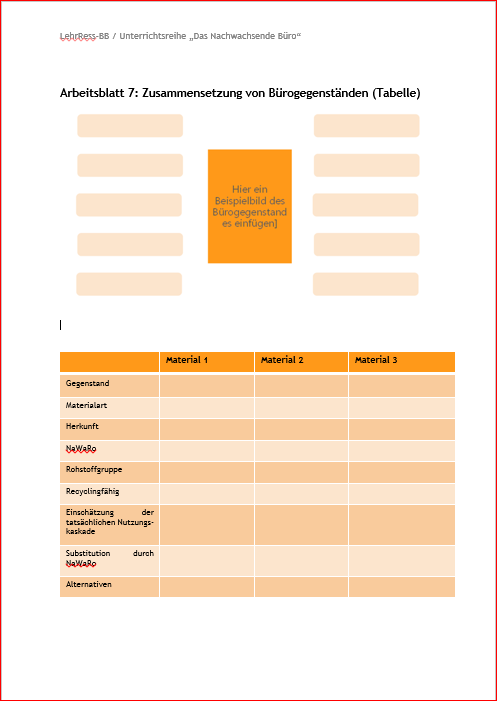 Hier führen die Lernenden in Heimarbeit die in Modul 2 vorbereitete Fallstudie durch 
Sie bereiten eine Präsentation ihrer Fallstudie für die nächste Stunde vor
Arbeitsblatt 7: Zusammensetzung von Bürogegenständen
Das nachwachsende Büro
50
[Speaker Notes: Hier führen die Lernenden in Heimarbeit die in Modul 2 vorbereitete Fallstudie durch. 
Sie bereiten eine Präsentation ihrer Fallstudie für die nächste Stunde vor.
Dafür kann Arbeitsblatt 7 genutzt werden oder eine Powerpoint-Folie – je nach Nutzung – die von den Schüler/-innen ausgefüllt werden sollen für ihren Bürogegenstand.
In den hellbeigen Feldern wird jeweils ein Bauteil und das dazugehörige Material eingetragen (Beispiel Stuhlrolle – Kunststoff – Polyethylen)
In dem zentralen Feld in der Mitte wird ein Beispielbild des Bürogegenstandes eingefügt
Mit Pfeilen erfolgt dann eine Zuordnung von Bauteil zu Beispielbild.]
Modul 4 – 
Nachhaltigkeit im Büro
Ziel:
Beschäftigung mit Nachhaltigkeit
Anforderungen an das Büromobiliar in den drei Dimensionen Ökonomie, Ökologie und Soziales
Das nachwachsende Büro
51
Rahmung - Modul 4 Nachhaltigkeit im Büro
*SA: Sachanalyse
Das nachwachsende Büro
52
[Speaker Notes: Didaktischer Kommentar:
Im Folgenden wird die Frage der Nachhaltigkeit im Büro diskutiert. Dies ist ein sehr umfassendes Thema, weshalb es hier nur angerissen werden kann.
Zunächst wird ein Film über die Herstellung unseres Büromobiliars angeschaut. Er zeigt exemplarisch am Beispiel Holz auf, wie wenig nachhaltig die Möbelproduktion heute ist. Billig ist das zentrale Stichwort hierbei und dies geht zu Lasten der Umwelt und der sozialen Dimension der Nachhaltigkeit (Arbeitsstandards, Arbeitseinkommen, Sicherheit etc.).
Im Anschluss wird das Thema Nachhaltigkeit diskutiert: Welche Anforderungen an das Büromobiliar ergeben sich aus dem Film in den drei Dimensionen Ökonomie, Ökologie und Soziales.
Anschließend wird gezeigt, welche Standards und Gütezeichen es für das Büro gibt. Diese decken aber nur einen Teil der Büroeinrichtung ab. Hierbei werden die Kriterien, die für diese Gütesiegel genutzt werden, zusammengestellt (Textarbeit).]
Rahmung - Modul 4aWoher kommen Billigmöbel?
Es wird eine Filmdokumentation zum Thema „Billig-Möbel“ gezeigt
Es wird folgende Aufgabe gestellt: 
„Schaue dir das Video an und notiere dir nicht-nachhaltige Aspekte in den drei Dimensionen Gesellschaft, Wirtschaft und Umwelt.“
Abschließend wird ein Klassengespräch anhand ausgewählter Leitfragen durchgeführt 
Unter welchen Bedingungen entsteht unser Mobiliar? 
Zu welchen Kosten und mit welchen Umweltfolgen? 
Und was bilden die Preise ab? 
Was tun die Hersteller der Billigmöbel, was nicht-nachhaltig ist?
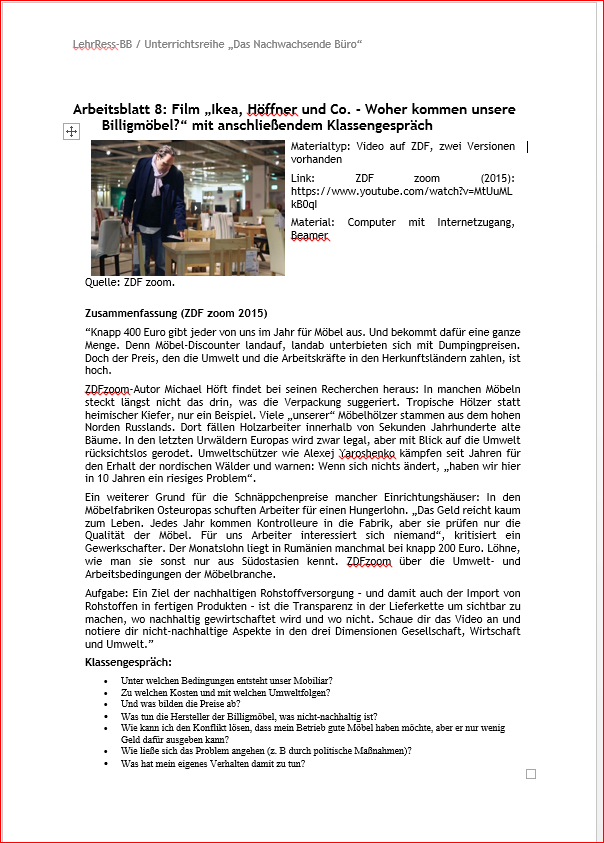 Arbeitsblatt 8: Film „Ikea, Höffner und Co – Woher kommen unsere Billigmöbel“
Das nachwachsende Büro
53
[Speaker Notes: Anhand des Films „Ikea, Höffner und Co. - Woher kommen unsere Billigmöbel?“ können beispielhaft die stark verzweigten und komplexen Herkunftswege sowie die Produktionsbedingungen von (nicht-nachhaltigen) preiswerten Möbeln thematisiert werden. 
Das Video ist online verfügbar unter: ZDF zoom (2015): https://www.youtube.com/watch?v=MtUuMLkB0qI Materialtyp: Video auf ZDF, zwei Versionen vorhanden)
Hierzu gibt es auch ein Arbeitsblatt mit Fragen, die an die Schüler/-innen gestellt werden können (Arbeitsblatt 7 - Film „Ikea, Höffner und Co. - Woher kommen unsere Billigmöbel?“ 
Gemeinsames Betrachten der Videodokumentation mit Notizen
Abschließend kann ein Klassengespräch durchgeführt werden mit folgenden Fragen:
Unter welchen Bedingungen entsteht unser Mobiliar? 
Zu welchen Kosten und mit welchen Umweltfolgen? 
Und was bilden die Preise ab? 
Was tun die Hersteller der Billigmöbel, was nicht-nachhaltig ist?
Wie kann ich den Konflikt lösen, dass mein Betrieb gute Möbel haben möchte, aber er nur wenig Geld dafür ausgeben kann?
Wie ließe sich das Problem angehen (z. B durch politische Maßnahmen)?
Was hat mein eigenes Verhalten damit zu tun?
Kurzbeschreibung zum Film
“Knapp 400 Euro gibt jeder von uns im Jahr für Möbel aus. Und bekommt dafür eine ganze Menge. Denn Möbel-Discounter landauf, landab unterbieten sich mit Dumpingpreisen. Doch der Preis, den die Umwelt und die Arbeitskräfte in den Herkunftsländern zahlen, ist hoch.
ZDFzoom-Autor Michael Höft findet bei seinen Recherchen heraus: In manchen Möbeln steckt längst nicht das drin, was die Verpackung suggeriert. Tropische Hölzer statt heimischer Kiefer, nur ein Beispiel. Viele „unserer“ Möbelhölzer stammen aus dem hohen Norden Russlands. Dort fällen Holzarbeiter innerhalb von Sekunden Jahrhunderte alte Bäume. In den letzten Urwäldern Europas wird zwar legal, aber mit Blick auf die Umwelt rücksichtslos gerodet. Umweltschützer wie Alexej Yaroshenko kämpfen seit Jahren für den Erhalt der nordischen Wälder und warnen: Wenn sich nichts ändert, „haben wir hier in 10 Jahren ein riesiges Problem“.
Ein weiterer Grund für die Schnäppchenpreise mancher Einrichtungshäuser: In den Möbelfabriken Osteuropas schuften Arbeiter für einen Hungerlohn. „Das Geld reicht kaum zum Leben. Jedes Jahr kommen Kontrolleure in die Fabrik, aber sie prüfen nur die Qualität der Möbel. Für uns Arbeiter interessiert sich niemand“, kritisiert ein Gewerkschafter. Der Monatslohn liegt in Rumänien manchmal bei knapp 200 Euro. Löhne, wie man sie sonst nur aus Südostasien kennt. ZDFzoom über die Umwelt- und Arbeitsbedingungen der Möbelbranche.
Aufgabe: Ein Ziel der nachhaltigen Rohstoffversorgung – und damit auch der Import von Rohstoffen in fertigen Produkten – ist die Transparenz in der Lieferkette um sichtbar zu machen, wo nachhaltig gewirtschaftet wird und wo nicht. Schaue dir das Video an und notiere dir nicht-nachhaltige Aspekte in den drei Dimensionen Gesellschaft, Wirtschaft und Umwelt.”]
Rahmung - Modul 4bKriterien für nachhaltige Möbel
Ausgehend von den negativen Aussagen werden nun im Umkehrschluss „Kriterien für nachhaltige Möbel“ erarbeitet
Hierzu wird eine Tabelle (AB 9) genutzt oder ein Tafelbild erstellt
Zentrale Aufgabe ist es, die drei Dimensionen der Nachhaltigkeit (Ökonomie, Sozialen, Ökologie) zu erarbeiten und Beispiele dafür zu finden
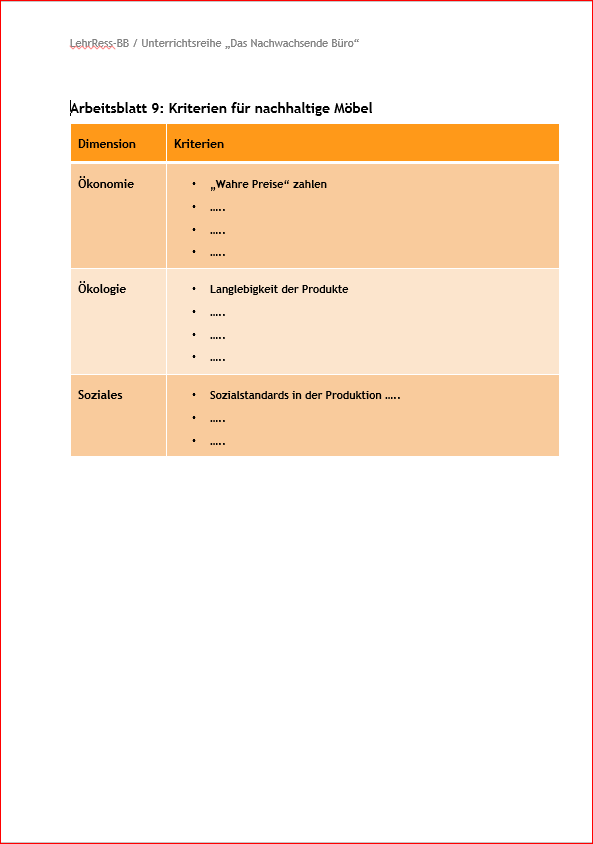 Arbeitsblatt 9: Kriterien für nachhaltige Möbel
Das nachwachsende Büro
54
[Speaker Notes: Im nächsten Schritt sollen die Lernenden die zentralen Aussagen des Film reflektieren.
Ausgehend von den negativen Aussagen sollen sie erarbeiten, was im Umkehrschluss „Kriterien für nachhaltige Möbel“ sein können.
Hierzu kann das „Arbeitsblatt 9: Kriterien für nachhaltige Möbel“ genutzt werden.
Weitere Hinweise:
Generell werden bei der Nachhaltigkeit drei Dimensionen unterschieden.
Ökonomie: 
Beispiele: „Wahre Preise“ zahlen, Unternehmensstabilität, langfristige Sicherung der Unternehmensexistenz, Ökonomische Stabilität und Sicherheit, Qualität, regionale Vernetzung.
Ökologie:
Beispiele: Langlebigkeit der Produkte, geringer Verbrauch von Ressourcen (Wasser, Strom, Wärme) sowie die Nutzung erneuerbarer Ressourcen.
Soziales:
Beispiele: Sozialstandards in der Produktion, Arbeitsstandards, Generationenvielfalt, soziale Gerechtigkeit, Chancengleichheit, die Sorge für einen verantwortungsvollen Umgang mit der Ressource Mensch.]
Die  / der Lehrende teilt ein Arbeitsblatt aus, dass zentrale Standards und Gütezeichen für den Bürobereich darstellt
Die Lernenden lesen das Arbeitsblatt, dann werden folgenden Fragen gestellt:
Auf welche Produkte bzw. Anwendungsbereiche im Büro beziehen sich die Standards und Gütezeichen?
Welche Kriterien werden benannt?
Arbeitsblatt 10: Standards und Gütezeichen
Das nachwachsende Büro
55
[Speaker Notes: Die / der Lehrende teilt das „Arbeitsblatt 10 - Standards und Gütezeichen“ aus.
Die / der Lehrende stellt die folgenden Fragen
Auf welche Produkte bzw. Anwendungsbereiche im Büro beziehen sich die Standards und Gütezeichen?
Welche Kriterien werden benannt?
Weitere Erläuterungen
Blauer Engel - Der Blaue Engel ist das Umweltzeichen der Bundesregierung zum Schutz von Mensch und Umwelt. Es garantiert die Herstellung von Recyclingpapier aus 100% Altpapier, bei Frischfasern die Herkunft von mindestens 70% des gesamten Primärfaserstoffs nachweislich aus nachhaltiger Forstwirtschaft sowie weniger Energie- und bis zu 70% weniger Wasserverbrauch bei der Produktion von Papiererzeugnissen.  Anwendung: Holzprodukte, Teppiche
PEFC – Zertifizierungssystem für nachhaltige Waldbewirtschaftung, seit 2003 „Programme for the Endorsement of Forest Certification schemes“. PEFC basiert inhaltlich auf internationalen Beschlüssen der Nachfolgekonferenzen der Umweltkonferenz von Rio (1992). Alle eingesetzten Rohstoffe stammen nachweislich aus legalen Quellen (kein illegaler Holzeinschlag, Umwandlung von Naturwäldern in Plantagen, genetisch veränderte Organismen, etc.). Sämtliche beteiligten Betriebe erfüllen die Anforderungen von PEFC für die Produktionskette (Chain-of-Custody; COC). Anwendung: Holzprodukte, deren eingesetzter Holzrohstoff zu mind. 70 % aus  ökologisch, ökonomisch und sozial nachhaltiger Forstwirtschaft stammt. 
Forest Stewardship Council – Das FSC Siegel kennzeichnet Holz- oder Holzfaserprodukte aus nachhaltig bewirtschaftetem Anbau. Die Materialströme werden in und zwischen Unternehmen durch ein lückenloses System der Produktkettenzertifizierung überprüft. FSC 100% kennzeichnet Produkte, die zu 100% mit Holz oder Holzfasern aus vorbildlich bewirtschafteten, zertifizierten Wäldern hergestellt wurden. FSC Recycled kennzeichnet Produkte, die zu 100% aus gebrauchten oder Restholz bzw.  -holzfasern hergestellt wurden. Anwendung: Holz und Holzfaserprodukte
Eco-Label – Das Eco Label kennzeichnet Produkte und Dienstleistungen mit einer geringeren Umweltauswirkung als vergleichbare Produkte. Vergabekriterien werden unter Federführung des European Union Ecolabelling Board entwickelt und verabschiedet, das VertreterInnen der Mitgliedsstaaten sowie weitere Mitglieder aus Industrie, Umwelt- und Verbraucherverbänden, Gewerkschaften, kleinen und mittleren Betrieben sowie dem Handel vereint. Anwendung: Das Spektrum reicht von Hygieneprodukten, Holzmöbeln und Reinigungsprodukten über Elektrogeräte, Textilien, Farben und Lacke bis zu Beherbergungsbetrieben. 
Natureplus e.V.- Das System des Internationalen Vereins für zukunftsfähiges Bauen und Wohnen natureplus e.V. kennzeichnet nachhaltige, d.h. umweltverträgliche und gesundheitlich unbedenkliche Produkte. Jedes Produkt mit dem natureplus® Qualitätszeichen erfüllt Produkt-Kriterien sowie ggf. weitere produktspezifische Richtlinien. Bei Produkten aus mehreren Systemkomponenten, z.B. Wärmedämmverbundsysteme, gelten zusätzlich die im Produkt-Kriterium genannten Richtlinien dieser Einzelkomponenten. Anwendung: Bauprodukte und Faserdämmstoffe aus nachwachsenden Rohstoffen (z. B. Hanf, Flachs, Schafwolle, Kork, Kokos) in Form von Platten, Filzen, Matten oder Schütt- und Einblasware.
Zertifizierte Bezugsstoffe wie z. B. "Cradle to Cradle" (CLIMATEX). Das Siegel kennzeichnet klimatisierende und kreislauffähige Textilien. Sie gleichen Temperaturen aus, regulieren Feuchtigkeit und sind langlebig. Die Materialien sind sortenrein trennbar, zu 100 % Recycling fähig und gehen so in die natürlichen und technischen Kreisläufe ein. Anwendung: Innenausstattung, Health Care, Automotive, Transportation, Bekleidung, Schuhe und mehr.]
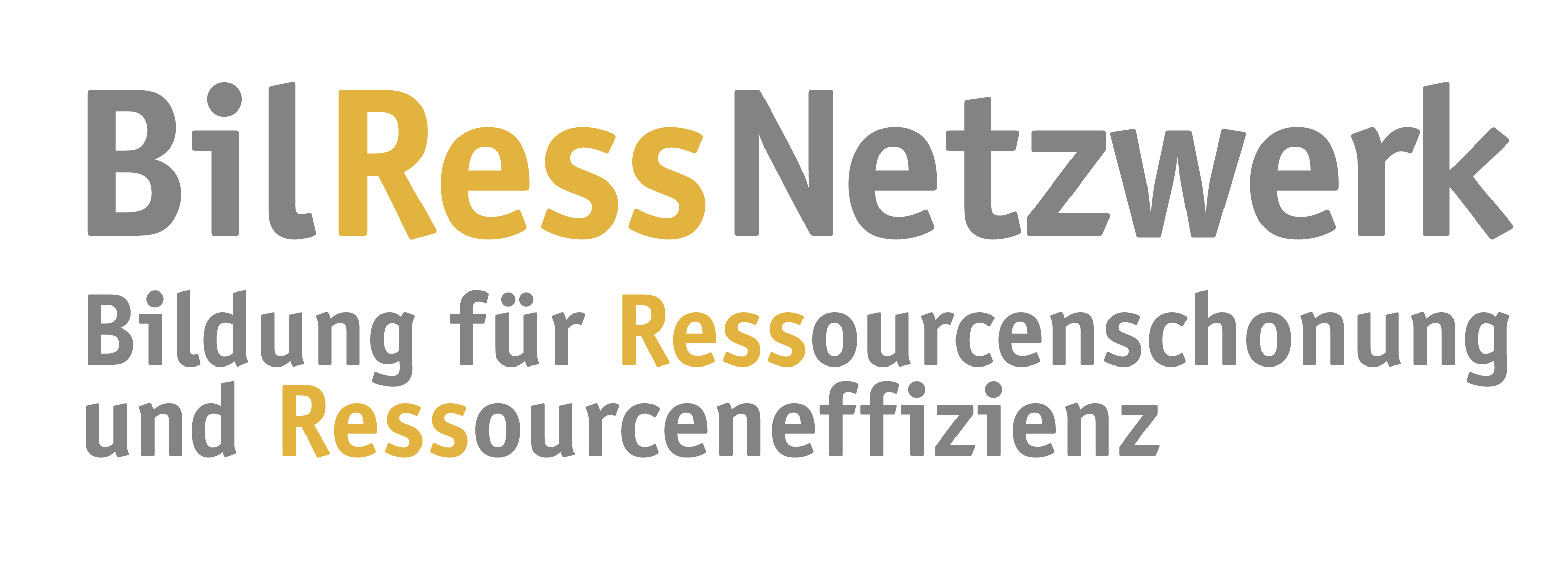 Das nachwachsende BüroFoliensatz IVUnterrichtsvorschläge(Unterrichtsmaterialien)
IZT Institut für Zukunftsstudien und Technologiebewertung
gGmbH

Autor/-innen: 
Dr. Sarah Hackfort
s.hackfort@izt.de
Dr. Michael Scharp
m.scharp@izt.de 

Projektleitung
Dr. Michael Scharp
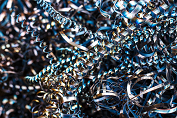 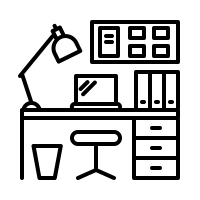 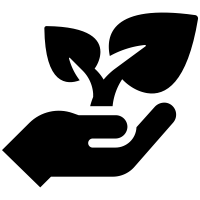 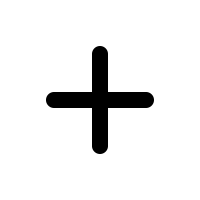 [Speaker Notes: Foliensatz IV Unterrichtsvorschläge – Materialien für die Unterrichtseinheit
Dieser Foliensatz für durch den Unterrichtsvorschlag.]
Modul 1 - Einführung nachwachsende Rohstoffe
Das nachwachsende Büro
57
Unterrichtsvorschlag: Modul 1aEinstieg & Fragen
Welche Rohstoffe kennen Sie?
Woher kennen Sie die?
Wie werden diese verwendet?
Wieso ist die Beschäftigung damit relevant?
Das nachwachsende Büro
58
[Speaker Notes: Didaktischer Hinweis: Die / der Lehrende stellt die obigen Fragen
Welche Rohstoffe kennen Sie?
Fossile, abiotische Rohstoffe, wie Erdöl, Gas
Erneuerbare Rohstoffe, biotische Rohstoffe, z. B. Produkte aus der Land- oder Forstwirtschaft
Wie werden diese verwendet?
Zur Energieerzeugung, in der Chemieindustrie usw.
Woher kennen Sie die?
Aus dem beruflichen Kontext, aus den Nachrichten usw.
Wieso ist die Beschäftigung damit relevant?
Es drohen Knappheiten wichtiger Ressourcen (fruchtbare Böden, saubere Luft) und Rohstoffe (insbesondere von Technologiemetallen wie Seltene Erden), sowie zunehmende Umweltbelastungen durch negative Folgen des Rohstoffabbaus oder auch der Klimawandel durch die anhaltende Verbrennung fossiler Rohstoffe u.v.m.
Quelle: 
BMUB 2016: ProgRess II – Das deutsche Programm für Ressourceneffizienz. Online: http://www.bmub.bund.de/themen/wirtschaft-produkte-ressourcen-tourismus/ressourceneffizienz/deutsches-ressourceneffizienzprogramm/progress-ii/]
Unterrichtsvorschlag: Modul 1aSystematik erschließen
Aufgabe: 
Lesen Sie das Arbeitsblatt 1: Rohstoffe und ihre Systematik durch.
Erklären sie die 
unterschiedlichen Ebenen der Ressourcensystematik.
Was sind biotische und was sind abiotische Rohstoffe?
Das nachwachsende Büro
59
[Speaker Notes: Didaktischer Hinweis
Die / der Lehrende teilt das „Arbeitsblatt 1: Rohstoffe und ihre Systematik“ aus.
Die / der Lehrende stellt die obigen Fragen
Die Antworten bzw. die Erläuterung befinden sich auf der nachfolgenden Folie.]
Unterrichtsvorschlag: Modul 1aSystematik erschließen
Natürliche Ressourcen
Rohstoffe
Wasser
Luft
Fläche
Strömende Ressourcen
Boden
Lebende Organismen
Abiotische Rohstoffe
Biotische Rohstoffe
Fossile Energieträger
Erze
Industrie-mineralien
Bau-mineralien
Stoffliche Nutzung
Energetische Nutzung
Nahrung- &  Futtermittel
EnergetischeNutzung
StofflicheNutzung
Quelle: Eigene Abbildung nach BMUB 2016.
Das nachwachsende Büro
60
[Speaker Notes: Didaktischer Hinweis
Die Folie zeigt das „Arbeitsblatt 1: Rohstoffe und ihre Systematik“ und dient zur Erläuterung der vorangegangenen Fragen.
Diese Systematik aus dem ProgRess-Programm soll zu den biotischen Rohstoffe hinführen
Die Abbildung zeigt, nach welcher Systematik die natürlichen Ressourcen in der Ressourceneffizienzstrategie des Bundesumweltministeriums ProgRess II (BMUB 2016) klassifiziert werden
Frage: Wie werden Ressourcen und Rohstoffe klassifiziert? 
Die biologische Vielfalt, Wasser, Boden, Luft oder Rohstoffe gehören zu den natürlichen Ressourcen. Rohstoffe wiederum werden unterschieden in biotische, also erneuerbare, natürlich vorkommende Stoffe tierischer oder pflanzlicher Herkunft, z. B. Produkte aus der Land- oder Forstwirtschaft, einerseits und nicht-biotische oder abiotische Rohstoffen wie fossile Energieträger (Erdöl, Kohle) oder Erze, Industrie- und Baumineralien, andererseits. 
Die hier thematisierten nachwachsenden Rohstoffe gehören zu den biotischen Rohstoffen. 

Quelle: 
BMUB 2016: ProgRess II – Das deutsche Programm für Ressourceneffizienz. Online: http://www.bmub.bund.de/themen/wirtschaft-produkte-ressourcen-tourismus/ressourceneffizienz/deutsches-ressourceneffizienzprogramm/progress-ii/]
Unterrichtsvorschlag: Modul 1bDefinitionen & Anwendungen
Aufgabe: 
Lesen Sie das Arbeitsblatt 2a:Definitionen nachwachsender Rohstoffe
Was sind nachwachsende Rohstoffe?
Das nachwachsende Büro
61
[Speaker Notes: Didaktischer Hinweis
Die / der Lehrende teilt das „Arbeitsblatt 2a: Definitionen von NaWaRo“ aus.
Die / der Lehrende stellt die obige Frage, mögliche Antworten werden nachfolgend dargestellt.
Bekannte nachwachsende Rohstoffe sind z. B. Holz, Pflanzenöle (Rapsöl), Naturfasern (Baumwolle, Leinen), Zucker und Stärke oder auch Rohstoffe tierischer Herkunft (Farbstoffe aus Läusen). Der Begriff der nachwachsenden Rohstoffe ist bis heute nicht eindeutig und einheitlich definiert. Oftmals wird der Begriff mit dem Wort biotische Rohstoffe bzw. mit Biomasse gleichgesetzt, jedoch schließt Biomasse auch das organische Material eines unbelebten Organismus mit ein, wie z.B. Abfallprodukte aus der Tierwelt. 
Im Folgenden nennen wir einige gängige und anerkannte Definitionen:
„Unter ‚nachwachsenden Rohstoffen‘ wird die in Land- und Forstwirtschaft erzeugte Biomasse verstanden, die stofflich und energetisch in verschiedener Weise nutzbar ist. Ausgenommen davon sind Nahrungs- und Futtermittel. Biomasse wird stofflich für die (industrielle) Produktion von Gütern genutzt.“ (VDI ZRE 2016: 10)
„Der Begriff biotische Rohstoffe wird wie folgt definiert: Rohstoff, der aus Lebewesen (Pflanzen, Tieren) stammt und nicht in einen fossilen Rohstoff umgewandelt wurde. Wird häufig synonym zu nachwachsendem Rohstoff verwendet. In der wissenschaftlichen Definition werden unter „Biomasse“ sämtliche Stoffe organischer Herkunft verstanden, die nicht fossilen Ursprungs sind (Kaltschmitt et al, 2009). Biomasse beinhaltet damit die in der Natur lebende Phyto- und Zoomasse (Pflanzen und Tiere), die daraus resultierenden Rückstände (z.B. tierische Exkremente), abgestorbene (aber noch nicht fossile) Phyto- und Zoomasse (z.B. Stroh) sowie im weiteren Sinne alle Stoffe, die beispielsweise durch eine technische Umwandlung und/oder eine stoffliche Nutzung entstanden sind bzw. anfallen (z.B. Schlachthofabfälle, organischer Hausmüll) (Raschka, 2012).“ (UBA 2016d)
Quellen:
Kaltschmitt, Martin (2003): Biomassenutzung in Deutschland – Stand und Perspektiven, in: Böhmer, Till (HG): Erneuerbare Energien – Perspektiven für die Stromerzeugung, Frankfurt/M., VWEW Energieverlag.
VDI Zentrum Ressourceneffizienz (2016): Ressourceneffizienz biobasierter Materialien im verarbeitenden Gewerbe. VDI ZRE Publikationen: Kurzanalyse Nr. 15.
Kaltschmitt, Martin (2003): Biomassenutzung in Deutschland – Stand und Perspektiven, in: Böhmer, Till (HG): Erneuerbare Energien – Perspektiven für die Stromerzeugung, Frankfurt/M., VWEW Energieverlag.
Umweltbundesamt (2016d): Biotische Rohstoffe. Online: https://www.umweltbundesamt.de/tags/biotische-rohstoffe]
Unterrichtsvorschlag: Modul 1bDefinitionen & Anwendungen
„Unter ‚nachwachsenden Rohstoffen‘ wird die in Land- und Forstwirtschaft erzeugte Biomasse verstanden, die stofflich und energetisch in verschiedener Weise nutzbar ist. Ausgenommen davon sind Nahrungs- und Futtermittel. Biomasse wird stofflich für die (industrielle) Produktion von Gütern genutzt.“ (VDI ZRE 2016: 10)
„Der Begriff biotische Rohstoffe wird wie folgt definiert: Rohstoff, der aus Lebewesen (Pflanzen, Tieren) stammt und nicht in einen fossilen Rohstoff umgewandelt wurde. Wird häufig synonym zu nachwachsendem Rohstoff verwendet. In der wissenschaftlichen Definition werden unter „Biomasse“ sämtliche Stoffe organischer Herkunft verstanden, die nicht fossilen Ursprungs sind (Kaltschmitt et al, 2009). Biomasse beinhaltet damit die in der Natur lebende Phyto- und Zoomasse (Pflanzen und Tiere), die daraus resultierenden Rückstände (z.B. tierische Exkremente), abgestorbene (aber noch nicht fossile) Phyto- und Zoomasse (z.B. Stroh) sowie im weiteren Sinne alle Stoffe, die beispielsweise durch eine technische Umwandlung und/oder eine stoffliche Nutzung entstanden sind bzw. anfallen (z.B. Schlachthofabfälle, organischer Hausmüll) (Raschka, 2012).“ (UBA 2016d)
Das nachwachsende Büro
62
[Speaker Notes: Didaktischer Hinweis
Die Folie zeigt zwei mögliche Definitionen.

Quelle:
VDI Zentrum Ressourceneffizienz (2016): Ressourceneffizienz biobasierter Materialien im verarbeitenden Gewerbe. VDI ZRE Publikationen: Kurzanalyse Nr. 15.
Umweltbundesamt (2016d): Biotische Rohstoffe. Online: https://www.umweltbundesamt.de/tags/biotische-rohstoffe]
Unterrichtsvorschlag: Modul 1bDefinitionen & Anwendungen
Aufgabe: 
Lesen Sie das Arbeitsblatt 2b: 
Anwendungsgebiete nachwachsender Rohstoffe
Wie werden nachwachsende Rohstoffe genutzt? 
Was wird daraus hergestellt?
Das nachwachsende Büro
63
[Speaker Notes: Didaktischer Hinweis
Die / der Lehrende teilt das „Arbeitsblatt 2b - Anwendungsgebiete nachwachsender Rohstoffe “ aus.
Die / der Lehrende stellt die obigen Fragen, mögliche Antworten finden sich auf der nächsten Folie.]
Unterrichtsvorschlag: Modul 1bAnwendungen - Endprodukte
Quelle: Eigene Abbildung nach Langer 2007.
Das nachwachsende Büro
64
[Speaker Notes: Didaktischer Hinweis
Die Tabelle zeigt Anwendungen nachwachsender Rohstoffe.
Quelle:
Eigene Abbildung nach Langer, Marko (2007): Der Anbau nachwachsender Rohstoffe in Sachsen- Anhalt und Thüringen, VDM Verlag Dr. Müller.]
Unterrichtsvorschlag: Modul 1bAnwendungen - Biowerkstoffe
Aufgabe: 
Lesen Sie das Arbeitsblatt 3: Biowerkstoffe
Was sind Biowerkstoffe?
Welche Beispiele kennen Sie?
Das nachwachsende Büro
65
[Speaker Notes: Die/der Lehrende kann entweder
Die obigen Fragen an die Lernenden richten oder
Das Arbeitsblatt 3: Biowerkstoffe austeilen.
Anschließend erfolgt die Diskussion.
Erläuterungen zu den Antworten finden sich auf der nächsten Folie.
Zu den Biowerkstoffen zählen Biokunststoffe, naturfaserverstärkte Kunststoffe (NFK) und WoodPlasticComposites (WPC, Holz-Kunststoff-Verbundwerkstoffe).]
Unterrichtsvorschlag: Modul 1bAnwendungen - Biowerkstoffe
Biokunststoffe
Was sind Biowerkstoffe?
Welche Beispiele kennen Sie?
Naturfaserverstärkte Kunststoffe
WoodPlasticComposites
Das nachwachsende Büro
66
[Speaker Notes: Zu den Biowerkstoffen zählen Biokunststoffe, naturfaserverstärkte Kunststoffe (NFK) und WoodPlasticComposites (WPC, Holz-Kunststoff-Verbundwerkstoffe).
Biokunststoffe werden aus nachwachsenden Rohstoffen hergestellt und können die bisher verwendeten fossilen Kunststoffe und Plastikmaterialien in vielen Anwendungen ersetzen. Wissenschaftler und Technologen passen sie derzeit nicht nur konventionellen Produktionsmaschinen an, sondern erschließen außerdem neue Verwendungsmöglichkeiten. So sind Verpackungen, Einweggeschirr oder Mulchfolien aus Biokunststoff bereits heute erhältlich.
Je nach Erfordernis garantieren einige Biokunststoffe eine lange Gebrauchsdauer, andere sind biologisch schnell abbaubar und zerfallen in natürlich vorkommende, ungiftige Ausgangsprodukte. Egal, ob Biokunststoffe nach Gebrauch in die Biogasanlage wandern, thermisch verwertet oder kompostiert werden: Der pflanzenbasierte Anteil (viele Kunststoffe sind Mischungen aus fossilen und pflanzlichen Anteilen) setzt nach Gebrauch nur das CO2 frei, das die Pflanzen während ihrer Wachstumsphase aus der Atmosphäre entnommen haben. Hinzu zu rechnen ist bei einer CO2-Bilanz allerdings das Kohlendioxid, dass durch den Einsatz fossiler Energien im Herstellungsprozess der Biokunststoffe freigesetzt wurde.
Unter naturfaserverstärkten Kunststoffen (NFK) werden Werkstoffe verstanden, die aus einem Kunststoff bestehen, der seine Stabilität durch eingearbeitete Naturfasern erhöht. Der Kunststoff selbst ist in der Regel fossiler Herkunft, kann aber auch ein Biokunststoff sein. Das herkömmliche Pendant zu NFK sind glas- oder kohlefaserverstärkte Kunststoffe. Bauteile aus NFK weisen nicht nur hohe Steifigkeiten und Festigkeiten, sondern auch eine geringe Dichte auf. Sie sind also mechanisch stark belastbar und gleichzeitig leicht (bis zu 30% leichter als herkömmliche Faserverbunde) und damit ideal geeignet für den modernen Fahrzeugbau. Zudem splittern sie nicht, brechen ohne scharfe Kanten, haben gute akustische Eigenschaften und sind schon heute ökonomisch konkurrenzfähig. Im Automobilbau kommen sie bei einigen Modellreihen bereits serienmäßig zum Einsatz.
WoodPlasticComposites (WPC) bestehen aus einem Holzmehlanteil und herkömmlichen Kunststoffen. Sie vereinen die Vorteile der Rohstoffe Holz (preisgünstig, höhere Steifigkeit, geringere Ausdehnung unter Wärmeeinfluss, natürliche Optik) und Kunststoff (verformbar, feuchteresistent).”
Quelle: 
Fachagentur für nachwachsende Rohstoff. Biowerkstoffe. Online: http://www.fnr.de/nachwachsende-rohstoffe/chemisch-technisch/biowerkstoffe/]
Unterrichtsvorschlag: Modul 1bAnwendungen - Biobaustoffe
Aufgabe: 
Lesen Sie das Arbeitsblatt 4: Biobaustoffe
Was sind Biobaustoffe?
Welche Beispiele kennen Sie?
Das nachwachsende Büro
67
[Speaker Notes: Es wird die Frage gestellt, welche Biobaustoffe es gibt.
Erläuterungen welche Biobaustoffe es gibt, sind auf der nächsten Folie.
Weitere Hinweise
“Nachwachsende Rohstoffe sind die Grundlage für eine Vielzahl qualitativ hochwertiger Bauprodukte. Neben dem konstruktiven Baustoff Holz steht ein umfangreiches Sortiment an Dämmstoffen, Ausbaustoffen und Anstrichsystemen zur Verfügung.
In Deutschland erlebt das Bauen mit Naturbaustoffen seit einiger Zeit eine Renaissance – keine Revolution, aber ein langsames, stetiges Umdenken. Gründe dafür gibt es mehrere: Ein steigendes Bewusstsein für Nachhaltigkeit, die gute Verarbeitbarkeit vieler Materialien, die Sehnsucht nach dem Natürlichen und Ursprünglichen. In puncto Nachhaltigkeit haben Naturbaustoffe besonders viel zu bieten: Der Energieaufwand zu ihrer Herstellung ist in der Regel gering und ihre Entsorgung im Allgemeinen unproblematisch. Vor allem aber ist jeder Baustoff und jedes Möbelstück pflanzlichen Ursprungs eine Kohlenstoffsenke – der von den Pflanzen im Wachstum konservierte Kohlenstoff wird in ihnen für viele Jahre und Jahrzehnte gespeichert. So wirken Naturbaustoffe auch als Klimaschützer.
Quelle
FNR Fachagentur für nachwachsende Rohstoffe). Baustoffe. Online: http://www.fnr.de/nachwachsende-rohstoffe/chemisch-technisch/baustoffe/]
Unterrichtsvorschlag: Modul 1bAnwendungen - Biobaustoffe
Naturdämmstoffe
Holz
Was sind Biobaustoffe?
Welche Beispiele kennen Sie?
Naturfarben
Tapeten
Faserputz
Bekleidung
Bodenbeläge
Das nachwachsende Büro
68
[Speaker Notes: Die Folie zeigt die verschiedenen Biobaustoffe, mit deren Hilfe die / der Lehrende Biobaustoffe erläutern kann.
Weitere Hinweise:
Holz gehört zu den ältesten und universellsten Baustoffen der Menschheit. Bei der Holzverarbeitung ist als wichtigster Schritt die Wahl der richtigen Holzart für den jeweiligen Zweck zu nennen. Entscheidend sind die Ansprüche an die Gebrauchstauglichkeit, gestalterische Aspekte und natürlich die Kosten. Holzprodukte werden in der Regel mit vergleichsweise geringem Energieaufwand hergestellt.
Naturdämmstoffe werden aus Flachs, Hanf, Hobelspänen, Holzfasern, Kork, Roggen, Schafwolle, Schilfrohr, Strohballen, Wiesengras oder Zellulose hergestellt.
Bodenbeläge gibt es aus Holz, Linoleum oder Kork, Teppiche bestehen aus Naturfasern (Kokos, Sisal, Baumwolle, Seegras, Jute, Papier-Zellulose), Schafwolle oder Ziegenhaar.
Bei den Naturfarben unterscheidet man zwischen Lacken, Lasuren, Ölen und Wachsen und Wandfarben. Die Pigmente bei diesen Produktgruppen sind Erd- und Mineralpigmente bzw. organische Tier- und Pflanzenfarbstoffe. Die Bindemittel bestehen z.B. aus Leinöl, Kasein, natürlichen Harzen oder Schellack, die Lösemittel aus Alkoholen, Ölen, Terpenen oder Isoaliphaten.
Viele Tapeten bestehen primär aus Papier und damit aus nachwachsenden Rohstoffen, häufig enthalten sie darüber hinaus aber auch synthetische Zuschläge.
Auch die Bekleidung einer Wand mit Holz ist möglich. Holzbekleidungen bestehen aus Massivhölzern oder Holzwerkstoffen, z.B. mit unbehandelter, lasierter, geölter oder gewachster Oberfläche.
Faserputze (Baumwollputze oder Flüssigtapete) enthalten Fasern und Flocken von Baumwolle und Zellulose sowie aus Textilfasern wie Viskose, Leinen, Hanf oder Jute. Zu den Naturputzen gehören außerdem Lehm- und Kalkputze auf mineralischer Grundlage, die nicht aus nachwachsenden Rohstoffen bestehen.”
Quelle
FNR Fachagentur für nachwachsende Rohstoffe. Baustoffe. Online: http://www.fnr.de/nachwachsende-rohstoffe/chemisch-technisch/baustoffe/]
Unterrichtsvorschlag: Modul 1bNutzungskaskaden
Aufgabe: 
Lesen Sie das „Arbeitsblatt 2c: 
Das Prinzip der Kaskadennutzung am Beispiel Holz.
Erklären Sie das Prinzip der Kaskadennutzung an dem Beispiel. Wo liegen ihre Vorteile? Welche kennen Sie?
Was sind Nutzungskaskaden?
Das nachwachsende Büro
69
[Speaker Notes: Didaktischer Hinweis
Die / der Lehrende kann hierbei wählen: 
Arbeitsblatt: Entweder gibt die / der Lehrende das „Arbeitsblatt 2c: Prinzip der Kaskadennutzung am Beispiel Holz“ austeilen und bearbeiten lassen mit Hilfe dieser Folie oder
Folie: er nutzt diese und die nachfolgenden Folien „Definition der Kaskadennutzung“, um dann die Kaskadennutzung von Holz mit den nachfolgenden Fragen zu diskutieren. 
Fragen: 
Was sind Nutzungskaskaden
Wo liegen ihre Vorteile? 
Welche kennen Sie?
Antworten Nutzungskaskaden:
Stoffliche Nutzung eines Produkts so lange, so häufig und so effizient wie möglich
erst am Ende des Produktlebenszyklus energetische Verwertung
von höheren Wertschöpfungsniveaus in tiefere Niveaus 
Steigerung der Rohstoffproduktivität
Antworten Vorteile
Einsparung an Ressourcen (siehe Folie Nutzungskaskade Papier)
Antworten Beispiele
Holz (siehe Folie), Papier (siehe Folie), Metalle (nicht ausgeführt), Biokunststoffe (siehe Folie)]
Unterrichtsvorschlag: Modul 1bNutzungskaskaden
Was sind Nutzungskaskaden?
Unter Kaskadennutzung bzw. Nutzungskaskaden wird ein Prozess verstanden „Rohstoffe oder daraus hergestellte Produkte in zeitlich aufeinander folgenden Schritten so lange, so häufig und so effizient wie möglich stofflich zu nutzen und erst am Ende des Produktlebenszyklus energetisch zu verwerten. Dabei werden sogenannte Nutzungskaskaden durchlaufen, die von höheren Wertschöpfungsniveaus in tiefere Niveaus fließen. Hierdurch wird die Rohstoffproduktivität gesteigert (Umweltbundesamt, 2012)“ (UBA 2016c).
Aufgaben: 
Erklären Sie das Prinzip der Kaskadennutzung an dem Beispiel „Holz“.
Wo liegen ihre Vorteile?
Das nachwachsende Büro
70
[Speaker Notes: Didaktischer Hinweis
Die Folie zeigt die Definition der Nutzungskaskaden
Anschließend können folgende Fragen an die Lernende gerichtet werden
Was sind Nutzungskaskaden
Wo liegen ihre Vorteile? 
Die nächste Folie zeigt die Nutzungskaskade von Holz.
An diesem Beispiel sollen die Lernenden die Fragen beantworten.]
Unterrichtsvorschlag: Modul 1bNutzungskaskaden – Beispiel Holz
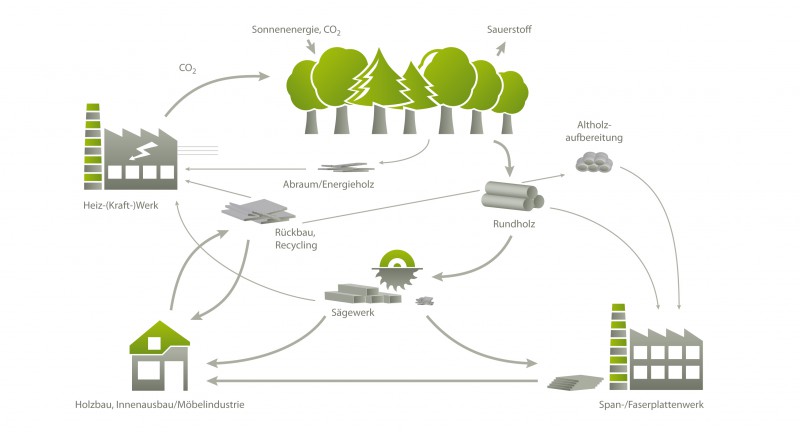 Quelle: proHolz Tirol o.J.
Das nachwachsende Büro
71
[Speaker Notes: Didaktischer Hinweis
Etabliert sind solche Kaskadennutzungen beispielsweise schon in der Holzwirtschaft:
Holz geht hier als Rundholz einerseits in das Sägewerk zur Weiterverarbeitung, 
das Sägewerk verarbeitet das Holz für den Holzbau, den Innenausbau und die Möbelindustrie weite, 
Reste und Rückbaumaterialien gehen nach der Nutzungsphase in die Heizkraftwerke zur thermischen (energetischen) Verwertung, 
oder das Altholz wird aufbereitet und geht erneut ins Span- und Faserplattenwerk. 
Holzreste aus dem Sägewerk gehen andererseits auch direkt in die Span- Faserplattenwerke.
Abraum- und Energieholz geht nach der Gewinnung auch direkt in die thermische Verwertung.
Die Vorteile der Kaskadennutzung liegen in der mehrfachen Nutzung des Rohstoffes Holzes, dafür muss dann weniger Frischholz geschlagen werden und es werden weniger weitere Rohstoffe benötigt. 

Bildquelle: 
Pro Holz o.J., Plattform: Bauen für die Stadt von morgen (2015) , Anna Isopp, online: http://www.proholz.at/zuschnitt/59/bauen-fuer-die-stadt-von-morgen/]
Unterrichtsvorschlag: Modul 1bNutzungskaskaden – Beispiel Papier
Was sind die konkreten Vorteile dieser Nutzungskaskade?
Interpretieren Sie die nachfolgenden Werte.
Quelle: Eigene Darstellung nach Umweltinstitut o.J.
Das nachwachsende Büro
72
[Speaker Notes: Didaktischer Hinweis
Die Folie zeigt die Umweltentlastungen durch die Nutzung von Recyclingpapier im Vergleich zur Nutzung von Primärfaserpapier.
Dies ist eine weitere wichtige Kaskadennutzung.
Die großen Vorteile liegen in der Einsparung von Rohstoffen (siehe Folie):
Holz = biotische Rohstoffe, 
Wasser
Energie (Strom aus Kohle, Braunkohle und Uran. Hinweis: der obige Wert für Energie basiert auf dem deutschen Strommix und enthält deshalb auch erneuerbare Stromquellen)
Die / der Lehrende stellt die Frage:
Was sind die konkreten Vorteile dieser Nutzungskaskade?

Quellen:
Umweltinstitut o.J.: Jupp Trauth, Forum Ökologie & Papier, zitiert nach: Umweltinstitut, Online: http://www.umweltinstitut.org/archiv/archiv-energie-und-klima/fachinformationen/recyclingpapier.html]
Unterrichtsvorschlag: Modul 1bNutzungskaskaden – Recycling-Papier
Wie hoch schätzen Sie Ihren jährlichen Papierverbrauch in Kilogramm? 
Wie groß ist der Anteil der gefällten Bäume, die zu Papier verarbeitet werden?
Das nachwachsende Büro
73
[Speaker Notes: Didaktischer Hinweis
Hinweis: Mit diesen Fragen kann ein unmittelbarer Bezug der Lernenden zum Ressourcenverbrauch hergestellt werden.
Die / der Lehrende stellt die Fragen:
Wie hoch schätzen Sie Ihren jährlichen Papierverbrauch in Kilogramm?
Jeder wievielte gefällte Bäume wird zu Papier verarbeitet? 
Die Antworten sind auf der nächsten Folie.]
Unterrichtsvorschlag: Modul 1bNutzungskaskaden – Recycling-Papier
In Deutschland wurden im Jahr 2015 rund 
250 kg Pappe, Papier und Karton pro Einwohner verbraucht. Fast jeder zweite industriell gefällte Baum weltweit wird zu Papier verarbeitet.
Das nachwachsende Büro
74
[Speaker Notes: Didaktischer Hinweis
Der Gesamtverbrauch in Deutschland 2015 an Papier betrug 20,8 Millionen Tonnen. In Deutschland wurden im Jahr 2014 rund 250 kg Pappe, Papier und Karton pro Einwohner/-in verbraucht. Fast jeder zweite industriell gefällte Baum weltweit wird zu Papier verarbeitet (UBA 2015b; WWF 2014). 

Quellen:
Umweltbundesamt (2015b): Altpapier. Online: https://www.umweltbundesamt.de/daten/abfall-kreislaufwirtschaft/entsorgung-verwertung-ausgewaehlter-abfallarten/altpapier
WWF (2014): Papierverbrauch. Deutschland vorne mit dabei. Online: http://www.wwf.de/themen-projekte/waelder/papierverbrauch/zahlen-und-fakten/]
Unterrichtsvorschlag: Modul 1bNutzungskaskaden - Biokunststoffe
Biokunststoffe sind Kunststoffe, die teilweise oder vollständig aus nachwachsenden Rohstoffen bestehen 
sie basieren auf Zucker aus Zuckerrübe oder Zuckerrohr, auf Stärke aus Mais, auf Weizen oder Kartoffeln, auf Öl aus Soja- oder Rapspflanzen, oder auf Zellulose und Lignin aus Holz 
sie werden beispielhaft genutzt für folgende Büromaterialien: Radiergummis. Holzstifte und Biokunststoffkugelschreiber, Radiergummis aus Naturkautschuk, Bambus-Taschenrechner oder lösungsmittelfreies Klebeband 
Biokunststoffe können aber in sehr vielen Produkten verwendet werden.
Frage: Wie kann eine Nutzungskaskade für Biokunststoffe aussehen?
Das nachwachsende Büro
75
[Speaker Notes: Didaktischer Hinweis
Die / der Lehrende erläutert die Folie
Anschließend stellt sie / er die folgende Frage:
Wie kann eine Nutzungskaskade für Biokunststoffe aussehen?
Die nachfolgende Folie zeigt die Nutzungskaskade

Weiter Hinweise
Biokunststoffe bestehen auf diversen nachwachsenden Rohstoffen, wie Zucker aus Zuckerrübe oder Zuckerrohr, Stärke aus Mais, Weizen oder Kartoffeln, Öl aus Soja- oder Rapspflanzen, Zellulose und Lignin aus Holz oder traditionelle Naturrohstoffe.
Produktbeispiele sind z.B. Naturkautschuk für Radiergummis. Holzstifte und Biokunststoffkugelschreiber, Radiergummis aus Naturkautschuk, Bambus-Taschenrechner oder lösungsmittelfreies Klebeband.]
Unterrichtsvorschlag: Modul 1bNutzungskaskaden - Biokunststoffe
Quelle: Che Manager/FNR 2012.
Das nachwachsende Büro
76
[Speaker Notes: Didaktischer Hinweis
Die / der Lehrende erläutert die Folie mit den folgenden Stufen:
Anbau zucker-, stärke- oder ölhaltiger Pflanzen (z. B Mais)
Extraktion und Aufbereitung Produktion der NaWaRo Stärke, Zucker, Öle, Fasern (z. B. Biopolymere),
Verarbeitung zu Zwischenprodukten (z. B. Bio-Plastikrollen für die Industrie),
Fertigung zu Endprodukten Bio-Plastiktüten),
Nach Nutzung Entsorgung und Sammlung, dann
Entweder Recycling und Rückführung in den Kreislauf durch neue Zwischenprodukte,
Oder biologischer Abbau durch Kompostierung, 
Oder Verwertung und Produktion von Energie in der Biogasanlage oder durch thermische Verwertung (Müllverbrennung)
Weitere Hinweise
Für die Herstellung von Biokunststoffen müssen solche Kaskadennutzungssysteme erst noch aufgebaut werden. Auch hier ließen sich durch die Mehrfachnutzung von nachwachsenden Rohstoffen die Flächen- und Ressourceneffizienz erhöhen. So könnten NaWaRo wie Stärke, Zucker, Öle und Fasern Verarbeitung und Nutzung zu Zwischen- und Endprodukten im ersten Schritt und durch Sammlung und Recycling oder auch durch thermische Verwertung zur Energieerzeugung im zweiten Schritt Ressourcen schonen. Ein Biokunststoffkreislauf sieht folgendermaßen aus: 
Solche innovativen Produkte aus neuen Materialien können deutlich zum Klima- und Ressourcenschutz beitragen. Biokunststoffe setzen im Idealfall nach Gebrauch nur das CO2 frei, das die Pflanzen während ihrer Wachstumsphase aus der Atmosphäre entnommen haben. Hinzu kommen die Emissionen durch den Einsatz fossiler Energien im Produktionsprozess. 
Die Produkte wandern nach der Nutzungsphase in die Biogasanlage oder werden thermisch verwertet oder kompostiert. So werden bei der Herstellung von Biokunststoffen weniger Treibhausgase freigesetzt als bei der Produktion von konventionellen Kunststoffen auf Erdölbasis. 
Bildquelle: 
FNR (2012), zitiert nach: Chemanager-online: Biokunststoffe: Werkstoffe mit Nachhaltigkeitsbonus (2014), online: http://www.chemanager-online.com/news-opinions/grafiken/biokunststoffe-werkstoffe-mit-nachhaltigkeitsbonus]
Unterrichtsvorschlag: Modul 1cVor- und Nachteile NaWaRoStandpunkt-Diskussion
Bilden Sie Arbeitsgruppen
Lesen Sie sich die Arbeitsblätter 
Arbeitsblatt 5: Vorteile der Nutzung nachwachsender Rohstoffe
Arbeitsblatt 6: Nachteile - Grenzen der Nutzung von NaWaRo 
Gruppendiskussion: Diskutieren Sie mit ihren Mitschüler/-innen die Fragen:
Was sind die Vorteile der nachwachsenden Rohstoffe? 
Können nachwachsende Rohstoffe auch Nachteile haben? 
Wo liegen Risiken und Grenzen der Nutzung?
Standpunktdiskussion: 
Was spricht für und was gegen nachwachsende Rohstoffen?
Das nachwachsende Büro
77
[Speaker Notes: Didaktischer Hinweis
Die / der Lehrende stellt die Aufgabenstellung vor:
Gruppenbildung (z.B. 4 Schüler pro Gruppe)
Die / der Lehrende teilt die Arbeitsblätter aus wobei jede Gruppe nur ein Blatt erhält
Arbeitsblatt 5: Vorteile der Nutzung nachwachsender Rohstoffe
Arbeitsblatt 6: Nachteile - Grenzen der Nutzung von NaWaRo 
Die Aufgabenstellung ist:
Lesen der Arbeitsblätter
Diskussion der Leitfragen in der Gruppe
Schreiben Sie sich Argumente auf:
Was sind die Vorteile der nachwachsenden Rohstoffe? 
Können nachwachsende Rohstoffe auch Nachteile haben? 
Wo liegen Risiken und Grenzen der Nutzung? 
Abschließend erfolgt eine Standpunktdiskussion 
Was spricht für und was gegen nachwachsende Rohstoffe?]
Unterrichtsvorschlag: Modul 1cVor- und Nachteile NaWaRoStandpunkt-Diskussion
Standpunktdiskussion: 
Was spricht für und was gegen nachwachsende Rohstoffen?
Das nachwachsende Büro
78
[Speaker Notes: Didaktischer Hinweis
Die Folie zeigt beispielhaft Vor- und Nachteile der Nutzung nachwachsender Rohstoffe.
Sie dient als Zusammenfassung und zur Ergebnissicherung der Standpunkt-Diskussion.]
Modul 2 - Büroeinrichtung im Betrieb
Das nachwachsende Büro
79
Unterrichtsvorschlag: Modul 2aAusstattung
Was gehört zur Ausstattung eines Büros?
Wie können diese Gegenstände gruppiert werden?
Das nachwachsende Büro
80
[Speaker Notes: Didaktischer Hinweis
Die Lernenden sollen eine Verbindung zwischen Büromobiliar und nachwachsenden Rohstoffen herstellen.
Hierzu soll zunächst eine Liste erarbeitete.
Die recherchierten Bürogegenstände/Büromöbel werden von der / dem  Lehrenden in einem Tafelbild sortiert und strukturiert. Hierbei bieten sich folgende Gruppen an (die gemeinsame Strukturmerkmale haben): 
Schränke 
Regale
Schreibtische
Bürostühle
Lampen 
ILT (Computer/Fax/Kopierer/Telefone)
Verbrauchsmaterialien
Ordnungssysteme
sonstige Einrichtungsgegenstände (z.B. Tresor, Tacker, Locher).
Die / der Lehrende erfasst die Gruppen im Tafelbild]
Unterrichtsvorschlag: Modul 2aBüromobiliar - Übersicht
Was gehört zur Ausstattung eines Büros?
Wie können diese Gegenstände gruppiert werden?
Das nachwachsende Büro
81
[Speaker Notes: Didaktischer Hinweis
Die Folie dient zur Erläuterung der Aufgabenstellung und zeigt beispielhafte Produkte und Produktgruppen auf.
Im nächsten Schritt sollen die Lernenden sich ein Beispiel aussuchen und dieses vertieft beschreiben (nächste Folie)]
Unterrichtsvorschlag: Modul 2bBüromobiliar - Skizzierung
Aufgabe:
Suchen sie sich einen Bürogenstand aus
Machen sie eine Skizze – woraus besteht Ihr Bürogegenstand?
Bezüge – Mischgewebe (Baumwolle, Polyacryl)
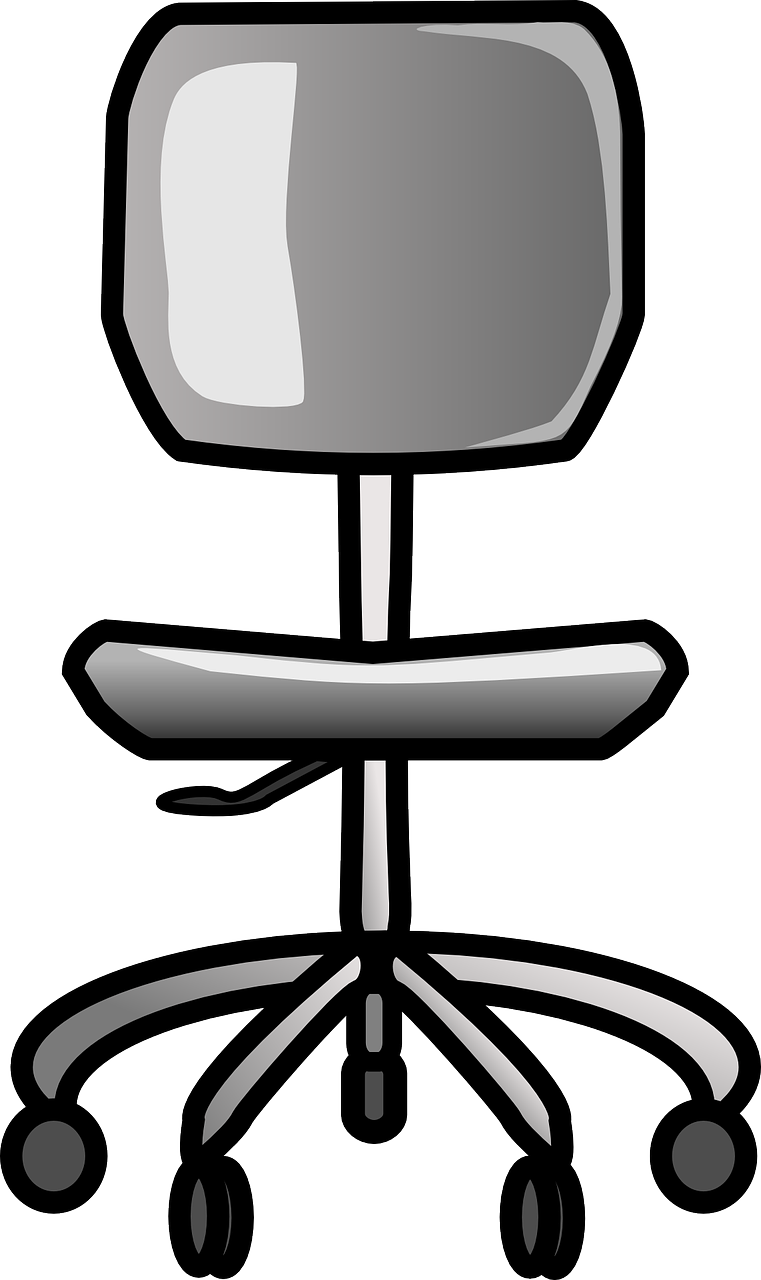 Polster– Kunststoff (Polyurethan)
Teleskopstab– Metall, (Stahl, verchromt)
Füße – Metall, (Stahl, verchromt)
Rollen – Kunststoff (PE)
Das nachwachsende Büro
82
[Speaker Notes: Didaktischer Hinweis
Diese Folie dient zur Vorbereitung der Heimarbeit. Die / der Lehrende erläutert das Beispiel.
Eine Vorlage ist im Arbeitsblatt 7 im Word-Dokument bzw. als nachfolgende Folie.
Die Aufgabe ist, am Beispiel eines einfachen Gegenstandes (z.B. Regal oder Bürostuhl) exemplarisch die Produktzusammensetzung und die Herstellungskette aufzustellen und zu diskutieren.
Zunächst sollen die Lernenden einen Bürogenstand wählen.
Dann sollen sie eine Skizze machen:
Welche Bauteile gibt es
Welcher Materialtyp ist dies?
Woraus besteht das Material? 
Anschließend werden mit Hilfe einer Tabelle ausgewählte Bauteile skizziert (nächste Folie)]
Unterrichtsvorschlag: Modul 2bBüromobiliar - Zusammensetzung
Aufgabe: Füllen Sie die Tabelle - Arbeitsblatt 7 - Zusammensetzung von Bürogegenständen aus.
Das nachwachsende Büro
83
[Speaker Notes: Didaktischer Hinweis
Diese Folie dient zur Vorbereitung der Heimarbeit. Die / der Lehrende erläutert das Beispiel.
Eine Vorlage ist im Arbeitsblatt 7 im Word-Dokument bzw. als nachfolgende Folie.
Die Aufgabe ist, mit Hilfe einer Tabelle ausgewählte Bauteile zu skizzieren.
Diese Folie zeigt ein Beispiel
Hierzu werden folgende Kategorien bearbeitet:
Gegenstand
Materialart
Herkunft 
NaWaRo -  ja oder nein?
Rohstoffgruppe
Recyclingfähig – ja oder nein?
Einschätzung der tatsächlichen Nutzungskaskade (Vermutung)
Substitution durch NaWaRo
Weitere Alternativen
Die Lernenden füllen das „Arbeitsblatt 7 – Zusammensetzung von Bürogegenständen“ (Tabelle und Graphik) aus.
Anschließend stellen die Lernenden ihre Ergebnisse vor.
Die nächste Folie erläutert den Ablauf]
Unterrichtsvorschlag: Modul 2bFallstudie BürogegenständeAufgabenstellung
Gruppenbildung und Auswahl eines Bürogegenstandes
Suchen Sie ein beispielhaftes schematisches Bild im Internet für Ihren Bürogegenstand (gute Bildquellen sind Wikipedia oder Pixabay).
Fügen Sie dieses Bild soll in die Folie 86 ein.
Benennen sie die Bauteile und deren Materialien.
Füllen Sie für drei Materialien die Tabelle – Folie 87 – aus. 
Bereiten Sie eine Präsentation ihrer Fallstudie für die nächste Stunde vor.
Das nachwachsende Büro
84
[Speaker Notes: Die Folie erläutert den Ablauf der Heimarbeit.
Hierzu nutzen die Schüler/-innen die beiden nachfolgenden Leer-Folien.
Alternativ können die Folien auch als Leerfolien ausgedruckt werden. Hierzu muss nur der vorhandene Text teilweise gelöscht werden.
(Hinweis der Autoren: Diese Folien können ohne Einschränkung verwendet werden. 
Zunächst werden die Bürogegenstände ausgewählt – siehe hierzu die nachfolgende Folie 85.
Teilen Sie die Schüler/-innen in Gruppen ein, die ein Produkt bearbeiten. Bei komplexen Gegenständen wie einem Bürostuhl sollten mehrere Gruppen diesen bearbeiten, bei einfachen wie z.B. Lochern sollte nur eine Gruppe diesen bearbeiten.
Folgende Aufgabenstellung wird den Schüler/-innen auf dem Weg gegeben:
Suchen Sie ein beispielhaftes schematisches Bild im Internet für Ihren Bürogegenstand (gute Bildquellen sind wikipedia oder pixabay).
Dieses Bild soll in die Folie 81 eingefügt werden.
Anschließend werden die Bauteile benannt sowie das Material aus dem das Bauteil besteht.
Danach wird die Tabelle – Folie 82 (oder ein Ausdruck davon) bearbeitet. 
Hier wird für maximal drei Materialien eine Beschreibung  verfasst mit den Kriterien:
Gegenstand
Materialart
Herkunft 
NaWaRo -  ja oder nein?
Rohstoffgruppe
Recyclingfähig – ja oder nein?
Einschätzung der tatsächlichen Nutzungskaskade (Vermutung)
Substitution durch NaWaRo
Weitere Alternativen
Die Schüler/-innen sollen einen Ausdruck der beiden powerpoint-Folien machen (oder alternativ: schriftlich die Folien ausfüllen).
Die Ergebnisse werden in einem Kurzvortrag vorgestellt.]
Unterrichtsvorschlag: Modul 2bFallstudie BürogegenständeGruppeneinteilung
Aufgabe: 
Bilden Sie eine Gruppe und wählen Sie einen Bürogegenstand.
Einfache Gegenstände werden nur von einer Gruppe bearbeitet.
Komplexe Gegenstände können von mehreren Gruppen bearbeitet werden.
Das nachwachsende Büro
85
[Speaker Notes: Didaktischer Hinweis
Die Folie dient zur Einteilung der Gruppen.]
Unterrichtsvorschlag: Modul 3Fallstudie BürogegenständeVorlage A
Hier ein Beispielbild des Bürogegenstandes einfügen]
Das nachwachsende Büro
86
[Speaker Notes: Didaktischer Hinweis
Hierbei handelt es sich um das Arbeitsblatt 7 oder eine Powerpoint-Folie – je nach Nutzung – die von den Schüler/-innen ausgefüllt werden sollen für ihren Bürogegenstand.
In den hellbeigen Feldern wird jeweils ein Bauteil und das dazugehörige Material eingetragen (Beispiel Stuhlrolle – Kunststoff – Polyethylen)
In dem zentralen Feld in der Mitte wird ein Beispielbild des Bürogegenstandes eingefügt
Mit Pfeilen erfolgt dann eine Zuordnung von Bauteil zu Beispielbild]
Unterrichtsvorschlag: Modul 3Fallstudie BürogegenständeVorlage B
Das nachwachsende Büro
87
[Speaker Notes: Didaktischer Hinweis
Hierbei handelt es sich um das Arbeitsblatt 7 oder eine Powerpoint-Folie – je nach Nutzung – die von den Schüler/-innen ausgefüllt werden sollen für ihren Bürogegenstand.]
Modul 3 – 
Fallstudien Bürogegenstände
Das nachwachsende Büro
88
Unterrichtsvorschlag: Modul 3Fallstudie BürogegenständeErgebnispräsentation
Gruppenbildung und Auswahl eines Bürogegenstandes
Suchen Sie ein beispielhaftes schematisches Bild im Internet für Ihren Bürogegenstand (gute Bildquellen sind Wikipedia oder Pixabay).
Fügen Sie dieses Bild soll in die Folie 86 ein.
Benennen sie die Bauteile und deren Materialien.
Füllen Sie für drei Materialien die Tabelle – Folie 87 – aus. 
Bereiten Sie eine Präsentation ihrer Fallstudie für die nächste Stunde vor.
Vorstellung der Arbeitsergebnisse
Das nachwachsende Büro
89
[Speaker Notes: Didaktischer Hinweis
In dem Modul 3 werden die Arbeitsergebnisse der Heimarbeit vorgestellt.
Die Schüler/-innen bringen einen Ausdruck der beiden Powerpoint-Folien mit (oder alternativ: schriftlich die ausgefüllten Folien).
Die Ergebnisse werden in einem Kurzvortrag vorgestellt und diskutiert.]
Modul 4 – 
Nachhaltigkeit im Büro
Das nachwachsende Büro
90
[Speaker Notes: Didaktische Hinweise

Im Folgenden wird die Frage der Nachhaltigkeit im Büro diskutiert. Dies ist ein sehr umfassendes Thema, weshalb es hier nur angerissen werden kann.
Zunächst wird ein Film über die Herstellung unseres Büromobiliars angeschaut. Er zeigt exemplarisch am Beispiel Holz auf, wie wenig nachhaltig die Möbelproduktion heute ist. Billig ist das zentrale Stichwort hierbei und dies geht zu Lasten der Umwelt und der sozialen Dimension der Nachhaltigkeit (Arbeitsstandards, Arbeitseinkommen, Sicherheit etc.).
Im Anschluss wird das Thema Nachhaltigkeit diskutiert: Welche Anforderungen an das Büromobiliar ergeben sich aus dem Film in den drei Dimensionen Ökonomie, Ökologie und Soziales.
Anschließend wird gezeigt, welche Standards und Gütezeichen es für das Büro gibt. Diese decken aber nur einen Teil der Büroeinrichtung ab. Hierbei werden die Kriterien, die für diese Gütesiegel genutzt werden, zusammengestellt (Textarbeit).]
Unterrichtsvorschlag: Modul 4aVideo: „Woher kommen unsere Billigmöbel?“
Aufgabe: Ein Ziel der nachhaltigen Rohstoffversorgung – und damit auch der Import von Rohstoffen in fertigen Produkten – ist die Transparenz in der Lieferkette um sichtbar zu machen, wo nachhaltig gewirtschaftet wird und wo nicht. Schaue dir das Video an und notiere dir nicht-nachhaltige Aspekte in den drei Dimensionen Gesellschaft, Wirtschaft und Umwelt.”
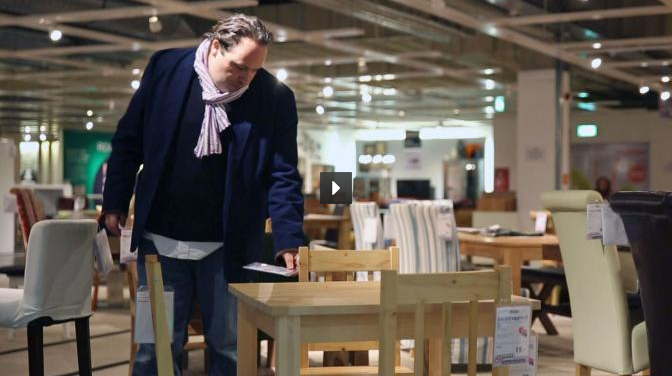 Das nachwachsende Büro
91
[Speaker Notes: Didaktische Hinweise
Das Video ist online verfügbar unter: ZDF zoom (2015): https://www.youtube.com/watch?v=MtUuMLkB0qI Materialtyp: Video auf ZDF, zwei Versionen vorhanden)
Hierzu gibt es auch ein Arbeitsblatt mit Fragen, die an die Schüler/-innen gestellt werden können (Arbeitsblatt 7 - Film „Ikea, Höffner und Co. - Woher kommen unsere Billigmöbel?“ 
Gemeinsames Betrachten der Videodokumentation mit Notizen
Abschließend kann ein Klassengespräch durchgeführt werden mit folgenden Fragen:
Unter welchen Bedingungen entsteht unser Mobiliar? 
Zu welchen Kosten und mit welchen Umweltfolgen? 
Und was bilden die Preise ab? 
Was tun die Hersteller der Billigmöbel, was nicht-nachhaltig ist?
Wie kann ich den Konflikt lösen, dass mein Betrieb gute Möbel haben möchte, aber er nur wenig Geld dafür ausgeben kann?
Wie ließe sich das Problem angehen (z. B durch politische Maßnahmen)?
Was hat mein eigenes Verhalten damit zu tun?
Kurzbeschreibung zum Film
“Knapp 400 Euro gibt jeder von uns im Jahr für Möbel aus. Und bekommt dafür eine ganze Menge. Denn Möbel-Discounter landauf, landab unterbieten sich mit Dumpingpreisen. Doch der Preis, den die Umwelt und die Arbeitskräfte in den Herkunftsländern zahlen, ist hoch. ZDFzoom-Autor Michael Höft findet bei seinen Recherchen heraus: In manchen Möbeln steckt längst nicht das drin, was die Verpackung suggeriert. Tropische Hölzer statt heimischer Kiefer, nur ein Beispiel. Viele „unserer“ Möbelhölzer stammen aus dem hohen Norden Russlands. Dort fällen Holzarbeiter innerhalb von Sekunden Jahrhunderte alte Bäume. In den letzten Urwäldern Europas wird zwar legal, aber mit Blick auf die Umwelt rücksichtslos gerodet. Umweltschützer wie Alexej Yaroshenko kämpfen seit Jahren für den Erhalt der nordischen Wälder und warnen: Wenn sich nichts ändert, „haben wir hier in 10 Jahren ein riesiges Problem“. Ein weiterer Grund für die Schnäppchenpreise mancher Einrichtungshäuser: In den Möbelfabriken Osteuropas schuften Arbeiter für einen Hungerlohn. „Das Geld reicht kaum zum Leben. Jedes Jahr kommen Kontrolleure in die Fabrik, aber sie prüfen nur die Qualität der Möbel. Für uns Arbeiter interessiert sich niemand“, kritisiert ein Gewerkschafter. Der Monatslohn liegt in Rumänien manchmal bei knapp 200 Euro. Löhne, wie man sie sonst nur aus Südostasien kennt. ZDFzoom über die Umwelt- und Arbeitsbedingungen der Möbelbranche.]
Unterrichtsvorschlag: Modul 4bKriterien für nachhaltige Möbel
Was sind Kriterien für „Nachhaltige Möbel“?
Das nachwachsende Büro
92
[Speaker Notes: Didaktischer Hinweis
Im nächsten Schritt sollen die Lernenden die zentralen Aussagen des Film reflektieren.
Ausgehend von den negativen Aussagen sollen sie erarbeiten, was im Umkehrschluss „Kriterien für nachhaltige Möbel“ sein können.
Hierzu wird die obige Tabelle genutzt oder ein Tafelbild analog zur Tabelle erstellt.
Ebenso kann das Arbeitsblatt 9 – Kriterien für nachhaltige Möbel genutzt werden.
Weitere Hinweise
Generell werden bei der Nachhaltigkeit drei Dimensionen unterschieden.
Ökonomie: 
Beispiele: „Wahre Preise“ zahlen, Unternehmensstabilität, langfristige Sicherung der Unternehmensexistenz, Ökonomische Stabilität und Sicherheit, Qualität, regionale Vernetzung.
Ökologie:
Beispiele: Langlebigkeit der Produkte, geringer Verbrauch von Ressourcen (Wasser, Strom, Wärme) sowie die Nutzung erneuerbarer Ressourcen.
Soziales:
Beispiele: Sozialstandards in der Produktion, Arbeitsstandards, Generationenvielfalt, soziale Gerechtigkeit, Chancengleichheit, die Sorge für einen verantwortungsvollen Umgang mit der Ressource Mensch.]
Unterrichtsvorschlag: Modul 4bUmweltkriterien – Gütezeichen
Aufgabe: Lesen Sie das Arbeitsblatt 9 - Standards und Gütezeichen
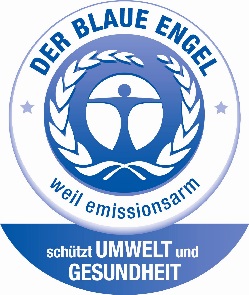 Notieren Sie sich:
Auf welche Produkte bzw. Anwendungsbereiche im Büro beziehen sich die Standards und Gütezeichen?
Welche Kriterien werden benannt?
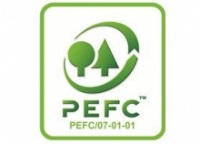 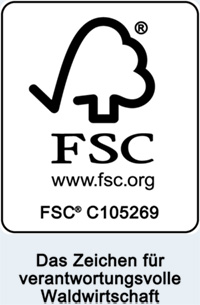 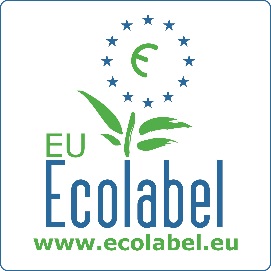 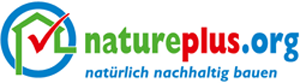 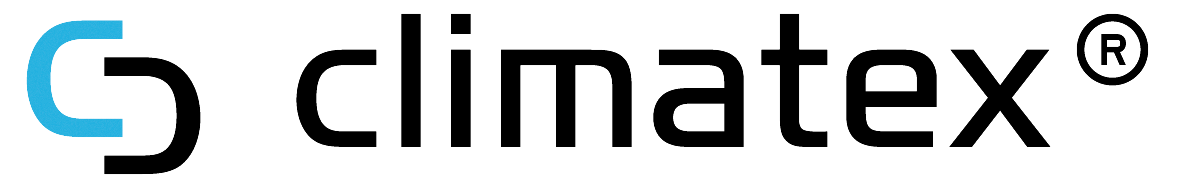 Das nachwachsende Büro
93
[Speaker Notes: Didaktischer Hinweis
Die / der Lehrende teilt das „Arbeitsblatt 10 - Standards und Gütezeichen“ aus.
Die / der Lehrende stellt die folgenden Fragen
Auf welche Produkte bzw. Anwendungsbereiche im Büro beziehen sich die Standards und Gütezeichen?
Welche Kriterien werden benannt?
Weitere Erläuterungen
Blauer Engel - Der Blaue Engel ist das Umweltzeichen der Bundesregierung zum Schutz von Mensch und Umwelt. Es garantiert die Herstellung von Recyclingpapier aus 100% Altpapier, bei Frischfasern die Herkunft von mindestens 70% des gesamten Primärfaserstoffs nachweislich aus nachhaltiger Forstwirtschaft sowie weniger Energie- und bis zu 70% weniger Wasserverbrauch bei der Produktion von Papiererzeugnissen.  Anwendung: Holzprodukte, Teppiche
PEFC – Zertifizierungssystem für nachhaltige Waldbewirtschaftung, seit 2003 „Programme for the Endorsement of Forest Certification schemes“. PEFC basiert inhaltlich auf internationalen Beschlüssen der Nachfolgekonferenzen der Umweltkonferenz von Rio (1992). Alle eingesetzten Rohstoffe stammen nachweislich aus legalen Quellen (kein illegaler Holzeinschlag, Umwandlung von Naturwäldern in Plantagen, genetisch veränderte Organismen, etc.). Sämtliche beteiligten Betriebe erfüllen die Anforderungen von PEFC für die Produktionskette (Chain-of-Custody; COC). Anwendung: Holzprodukte, deren eingesetzter Holzrohstoff zu mind. 70 % aus  ökologisch, ökonomisch und sozial nachhaltiger Forstwirtschaft stammt. 
Forest Stewardship Council – Das FSC Siegel kennzeichnet Holz- oder Holzfaserprodukte aus nachhaltig bewirtschaftetem Anbau. Die Materialströme werden in und zwischen Unternehmen durch ein lückenloses System der Produktkettenzertifizierung überprüft. FSC 100% kennzeichnet Produkte, die zu 100% mit Holz oder Holzfasern aus vorbildlich bewirtschafteten, zertifizierten Wäldern hergestellt wurden. FSC Recycled kennzeichnet Produkte, die zu 100% aus gebrauchten oder Restholz bzw.  -holzfasern hergestellt wurden. Anwendung: Holz und Holzfaserprodukte
Eco-Label – Das Eco Label kennzeichnet Produkte und Dienstleistungen mit einer geringeren Umweltauswirkung als vergleichbare Produkte. Vergabekriterien werden unter Federführung des European Union Ecolabelling Board entwickelt und verabschiedet, das VertreterInnen der Mitgliedsstaaten sowie weitere Mitglieder aus Industrie, Umwelt- und Verbraucherverbänden, Gewerkschaften, kleinen und mittleren Betrieben sowie dem Handel vereint. Anwendung: Das Spektrum reicht von Hygieneprodukten, Holzmöbeln und Reinigungsprodukten über Elektrogeräte, Textilien, Farben und Lacke bis zu Beherbergungsbetrieben. 
Natureplus e.V.- Das System des Internationalen Vereins für zukunftsfähiges Bauen und Wohnen natureplus e.V. kennzeichnet nachhaltige, d.h. umweltverträgliche und gesundheitlich unbedenkliche Produkte. Jedes Produkt mit dem natureplus® Qualitätszeichen erfüllt Produkt-Kriterien sowie ggf. weitere produktspezifische Richtlinien. Bei Produkten aus mehreren Systemkomponenten, z.B. Wärmedämmverbundsysteme, gelten zusätzlich die im Produkt-Kriterium genannten Richtlinien dieser Einzelkomponenten. Anwendung: Bauprodukte und Faserdämmstoffe aus nachwachsenden Rohstoffen (z. B. Hanf, Flachs, Schafwolle, Kork, Kokos) in Form von Platten, Filzen, Matten oder Schütt- und Einblasware.
Zertifizierte Bezugsstoffe wie z. B. "Cradle to Cradle" (CLIMATEX). Das Siegel kennzeichnet klimatisierende und kreislauffähige Textilien. Sie gleichen Temperaturen aus, regulieren Feuchtigkeit und sind langlebig. Die Materialien sind sortenrein trennbar, zu 100 % Recycling fähig und gehen so in die natürlichen und technischen Kreisläufe ein. Anwendung: Innenausstattung, Health Care, Automotive, Transportation, Bekleidung, Schuhe und mehr.]
Unterrichtsvorschlag: Modul 4bUmweltkriterien –Zusammenfassung
Grundsätzlich gibt es einige Prinzipien, die für die Ressourcenschonung zentral sind (Vgl. auch FNR 2013: 20 ff): 
Rohstoffschonende und emissionsarme Herstellung
Biobasierte/Sortenreine Qualität, geringer Materialmix
Langlebigkeit
geringe Emissionen über die Nutzungsdauer
Reparaturfreundlichkeit
Nachrüstungsmöglichkeit
Umweltfreundliche Entsorgung oder Wiederverwendung
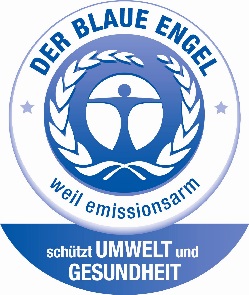 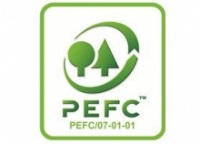 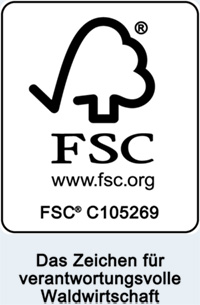 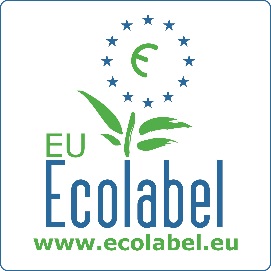 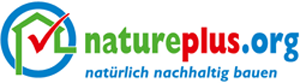 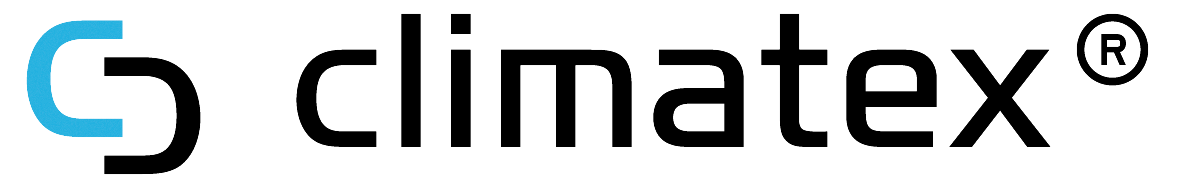 Das nachwachsende Büro
94
[Speaker Notes: Didaktischer Hinweis

Die / der Lehrende stellt die wichtigen Prinzipien vor und fasst somit die Ergebnisse zusammen.]
Unterrichtsmaterial: Abschlussfrage
Was haben wir gelernt?
Was ist mir wichtig?
Das nachwachsende Büro
95
[Speaker Notes: Didaktischer Hinweis

Abschluss: Frage an die Lernenden / kurzes Unterrichtsgespräch
Was haben wir gelernt?
Was ist mir wichtig?]